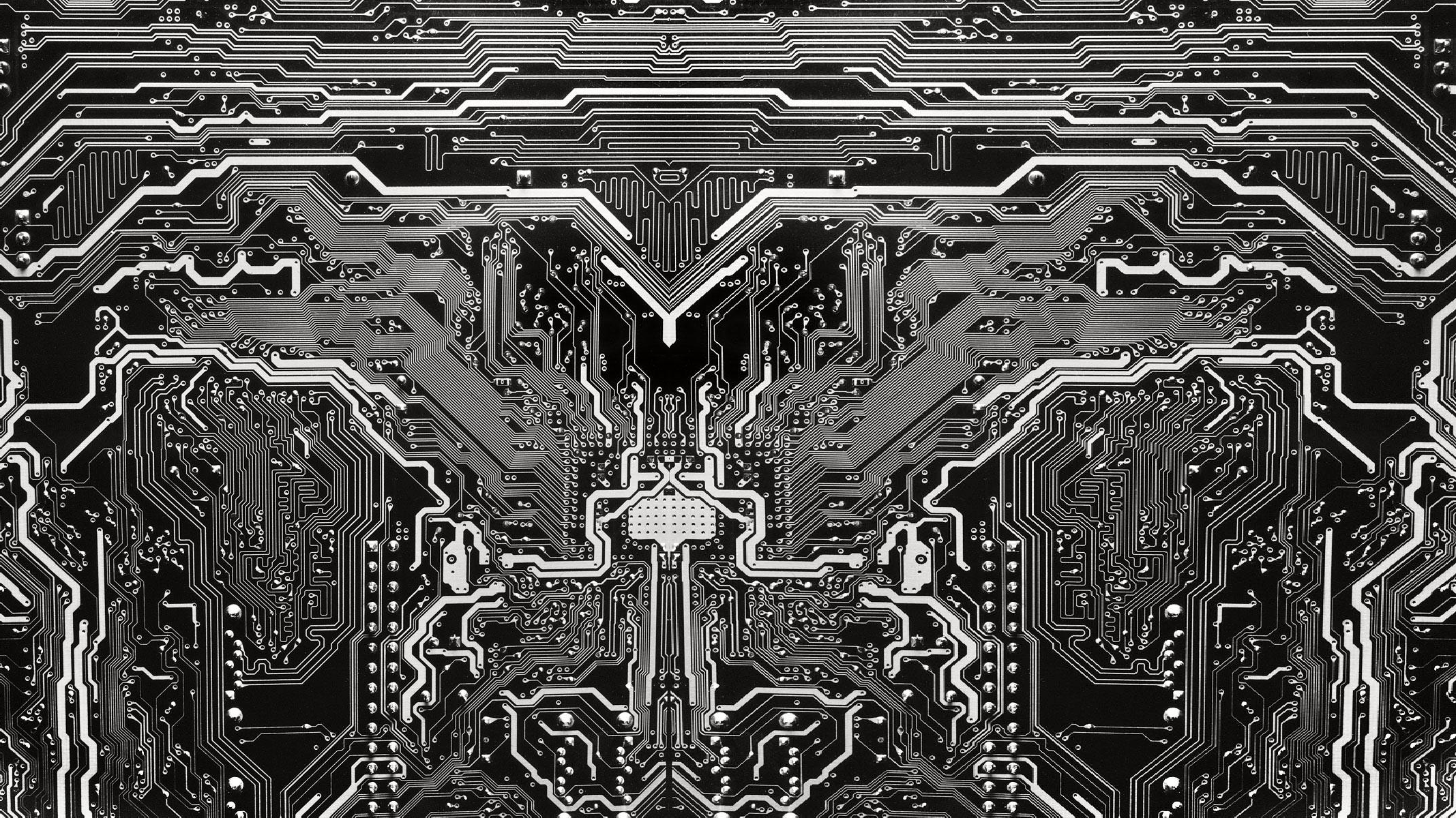 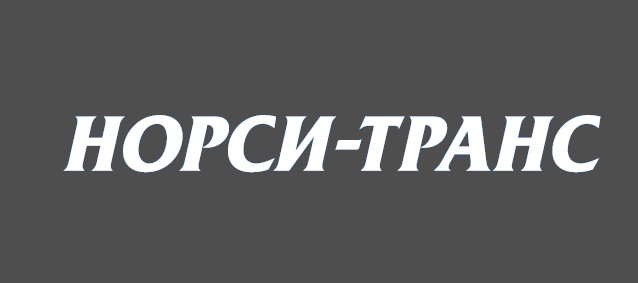 Импортонезависимые решения на базе  российской аппаратной платформы
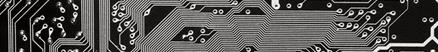 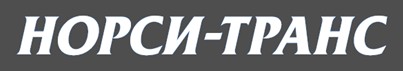 НОРСИ-ТРАНС сегодня: потоковая разработка и  постановка на производство серверов и СХД
Размещение КБ и производств НОРСИ-ТРАНС
Специализируемся на разработке и выпуске:
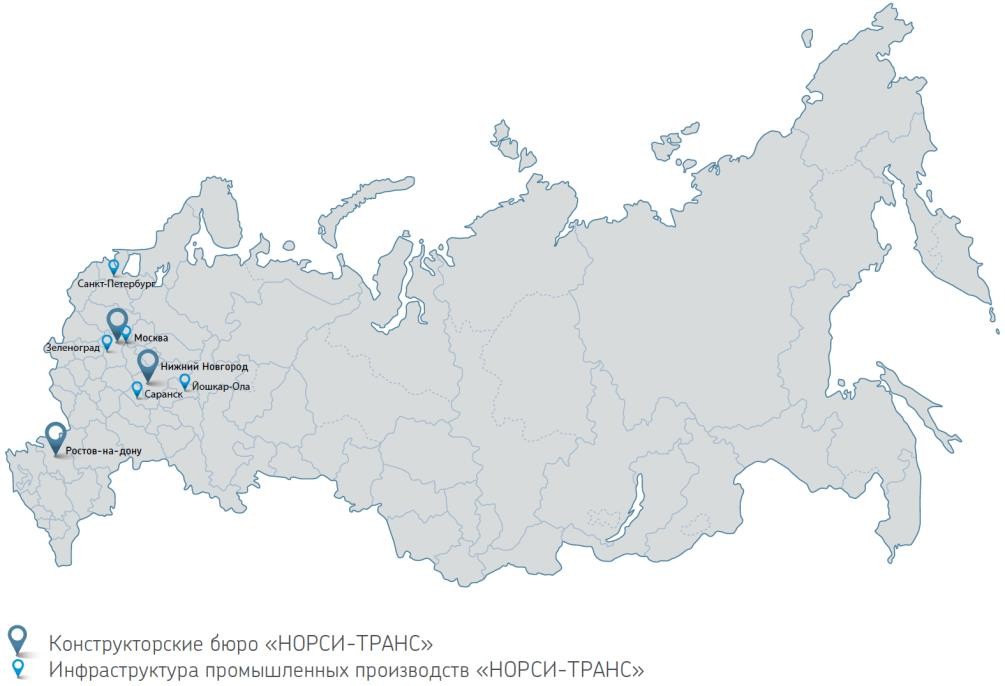 Серверного оборудования
Высокоплотных систем хранения данных
HPC-вычислительных платформ
Телекоммуникационного оборудования различного назначения
Высокосложных корпусов включая полный цикл выпуска КД
Разнообразных печатных плат в составе выпускаемой продукции
Развиваем номенклатуру ПАК на российских серверах:
Системы электронного документооборота
Медицинские информационные системы
Системы МФЦ
Системы корпоративных коммуникаций и конференцсвязи
Защищенного облачного хранения, управления документами и
файлами
Российские процессоры используемые в серверах и СХД
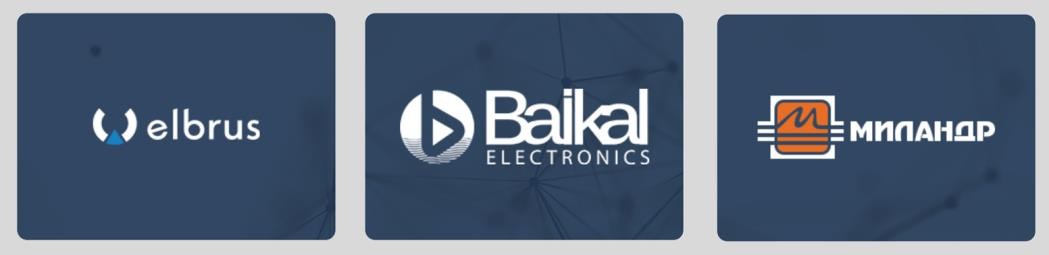 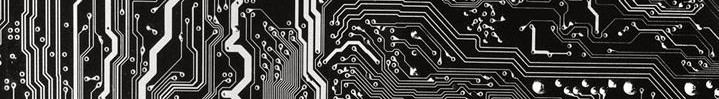 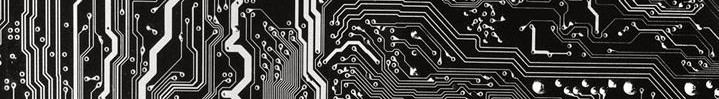 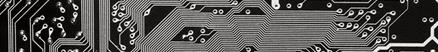 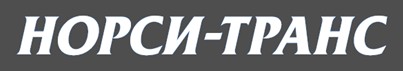 Обзор законодательства: многолетняя история
по нарастающей в импортозамещении
ПП РФ от 24.12. 2013 г. № 1224 «Об установлении запрета и ограничений на допуск товаров, происходящих из иностранных государств, работ  (услуг), выполняемых (оказываемых) иностранными лицами, для целей осуществления закупок товаров, работ (услуг) для нужд обороны  страны и безопасности государства»
Распоряжение Минэкономразвития России от 11.08.2016 N 219Р-АУ «Об утверждении Методических рекомендаций по подготовке  корпоративных планов импортозамещения государственными корпорациями, государственными компаниями, акционерными обществами»
ПП РФ от 14.01.2017 г. № 9 «Об установлении запрета на допуск товаров, происходящих из иностранных государств, работ (услуг),  выполняемых (оказываемых) иностранными лицами, для целей осуществления закупок товаров, работ (услуг) для нужд обороны страны и  безопасности государства»
Приказы Минкомсвязи №335, №486, 495
Пакет документов КИИ

Введение в конце 2019г государством заградительных мер и запретов:
–   ПП РФ №1746 от 21.12.2019:

Установить запрет на допуск программно-аппаратных комплексов систем хранения данных, относящихся к коду по Общероссийскому  классификатору продукции по видам экономической деятельности ОК 034-2014 (КПЕС 2008) 26.20.2 "Устройства запоминающие и прочие  устройства хранения данных" (далее - товары), происходящих из иностранных государств, для целей осуществления закупок товаров (работ, услуг)  для обеспечения государственных и муниципальных нужд.


С 2021г – обязательное применение в продукции СХД российского центрального процессора
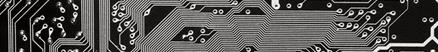 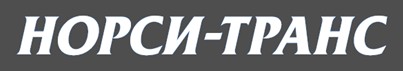 Обзор законодательства: многолетняя история
по нарастающей в импортозамещении
ПП РФ № 2458 от 31.12.2020:
Вносит дополнения в ПП РФ № 719 от 17.07.2015:
Излагает в новой редакции определения интегральных схем первого и второго уровня;
Ужесточает требование к включению в реестр отечественной продукции СХД, серверного и компьютерного
оборудования.
С 2021г – обязательное применение в продукции СХД российского центрального процессора;
С 2022г – обязательное применение в серверном оборудовании и компьютерной техники российского центрального
процессора;
С	момента	публикации	постановления	–	обязательное	наличие	прав	на	технологии	у	налогового	резидента	РФ,  неподконтрольного иностранным организациям.


Продукция ЗАО «НОРСИ-ТРАНС» удовлетворяет изложенным в Постановлении 2458 требованиям!
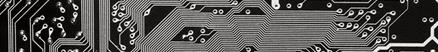 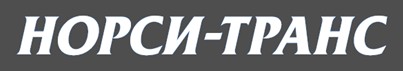 Обзор законодательства: многолетняя история
по нарастающей в импортозамещении
ПП РФ № 2013, 2014 от 03.12.2020:
Вносят изменения в 223-ФЗ от 18.07.2011 г. и 44-ФЗ от 05.04.2013 г. соответственно.
Устанавливает минимальную долю закупок товаров российского происхождения.
При	планировании	закупок	учреждения	госсектора	обязаны	учитывать	минимальную
процентную долю товаров российского происхождения!
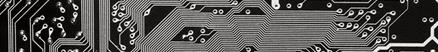 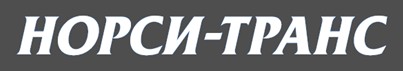 Выпускаемое оборудование Яхонт-УВМ
Замки и датчики вскрытия
Ограничение доступа к портам
Защитные лицевые панели
Яхонт-УВМ «Э124»
до 124x14 Тб дисков
- 2..4x10G/25/40/56Gbe, 4x1G
- 5U, 2160 Вт (220В/48В)
1 либо 2 ЦПУ Эльбрус-8С/8СВ
64 либо 128 Гб ОЗУ
Яхонт-УВМ Б
до 4x3’5 дисков hot-swap
3xSATA SSD
- 2..4x10G/25/40/56Gbe, 4x1G
- 1U, 500 Вт (220В/48В)
1 либо 2 ЦПУ Эльбрус-8С/8СВ
64 либо 128 Гб ОЗУ
Яхонт-УВМ «Э12»
до 12x14 Тб дисков hot-swap
- 2..4x10G/25/40/56Gbe, 4x1G
- 2U, 500 Вт (220В/48В)
1 либо 2 ЦПУ Эльбрус-8С/8СВ
64 либо 128 Гб ОЗУ
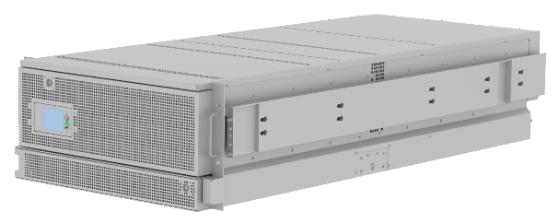 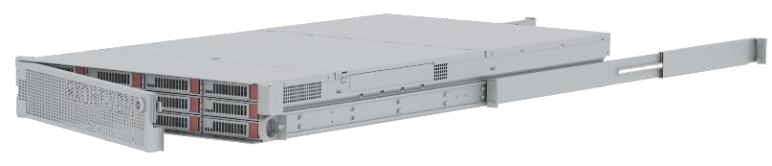 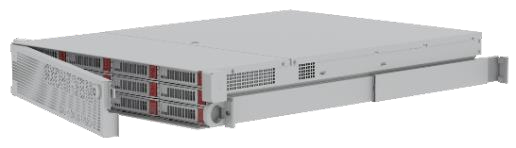 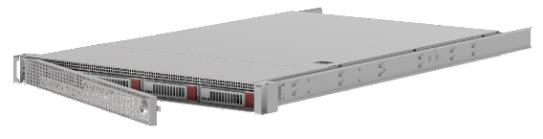 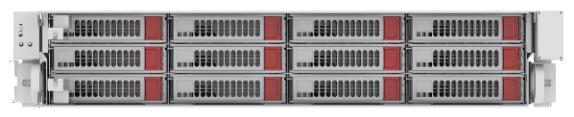 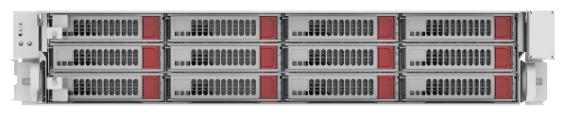 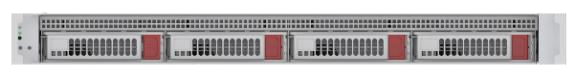 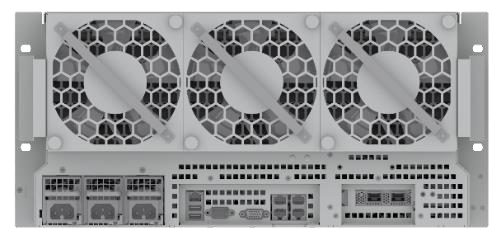 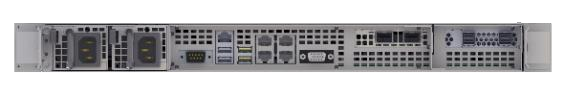 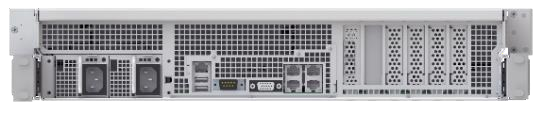 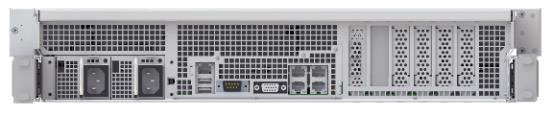 Яхонт-УВМ «Э24»
до 24x14 Тб дисков hot-swap
- 2..4x10G/25/40/56Gbe, 4x1G
- 2U, 650 Вт (220В/48В)
1 либо 2 ЦПУ Эльбрус-8С/8СВ
64 либо 128 Гб ОЗУ
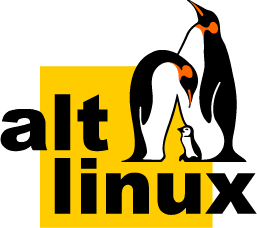 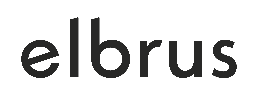 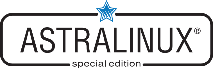 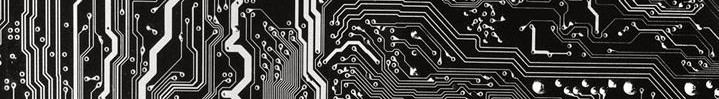 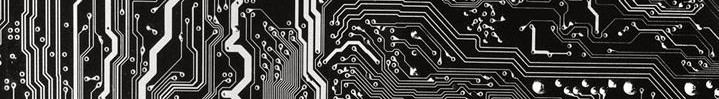 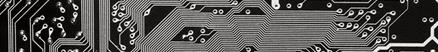 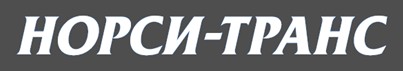 Выпускаемое оборудование Яхонт-УВМ
Замки и датчики вскрытия
Ограничение доступа к портам
Защитные лицевые панели
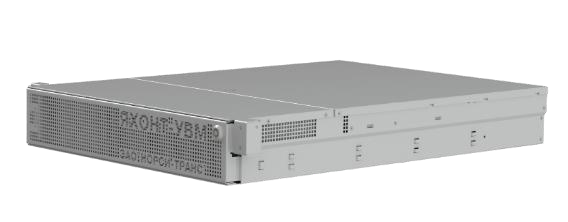 Яхонт-УВМ Э24SFF
до 24x2’5 дисков hot-swap с установкой SAS SSD
- 2..4x10G/25/40/56Gbe, 4x1G
- 2U, 1000 Вт (220В/48В)
1 либо 2 ЦПУ Эльбрус-8С/8СВ
64 либо 128 Гб ОЗУ
Яхонт-УВМ Э48SFF
до 48x2’5 дисков hot-swap с установкой 24 SAS SSD
- 2..4x10G/25/40/56Gbe, 4x1G
- 2U, 1100 Вт (220В/48В)
1 либо 2 ЦПУ Эльбрус-8С/8СВ
64 либо 128 Гб ОЗУ
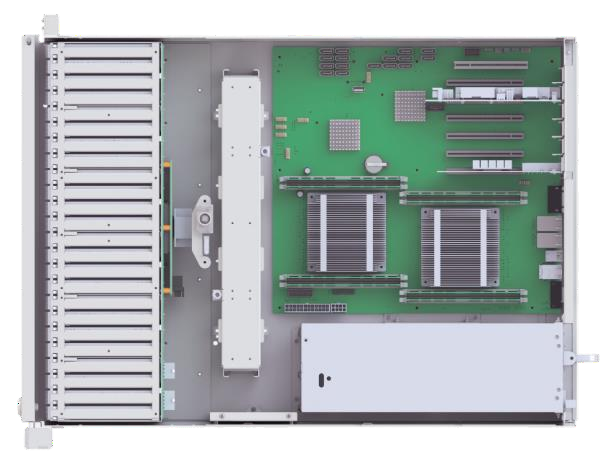 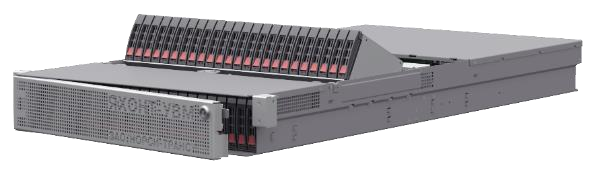 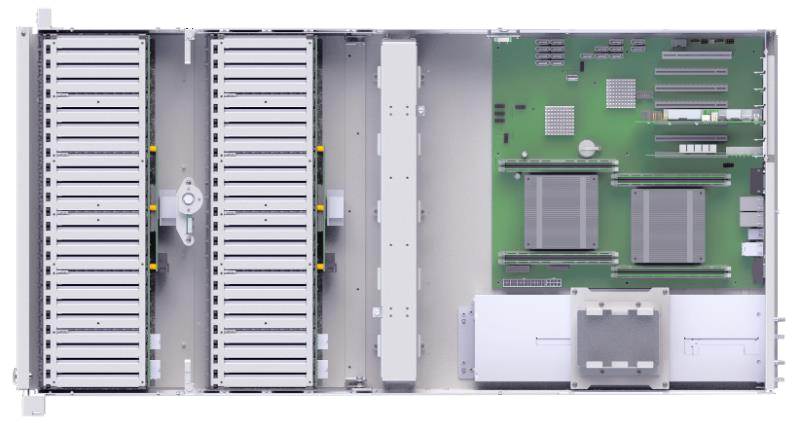 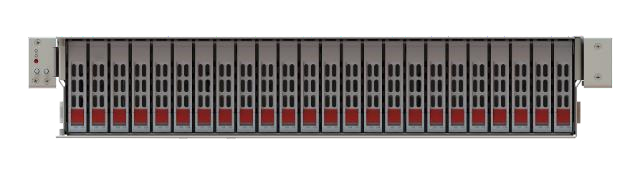 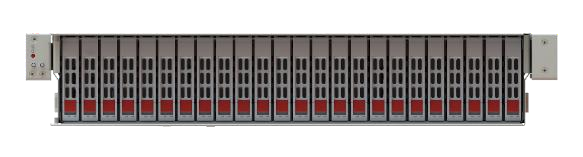 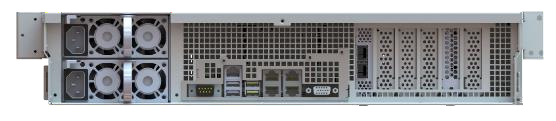 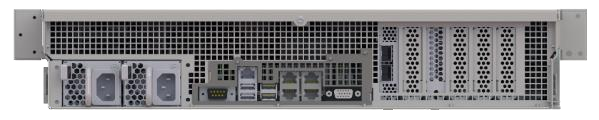 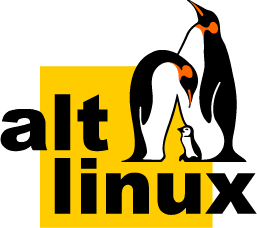 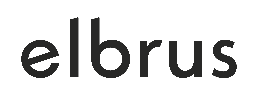 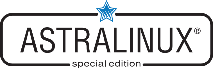 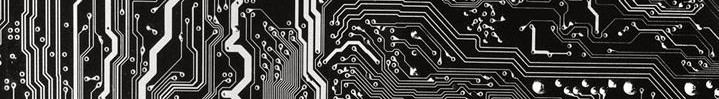 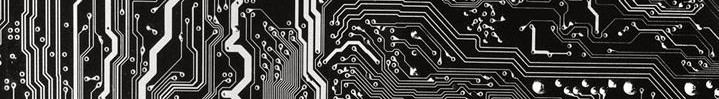 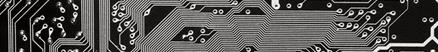 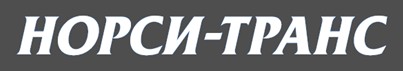 Оборудование Яхонт-УВМ внесено в ГИСП Минпромторга и
в реестр ТОРП
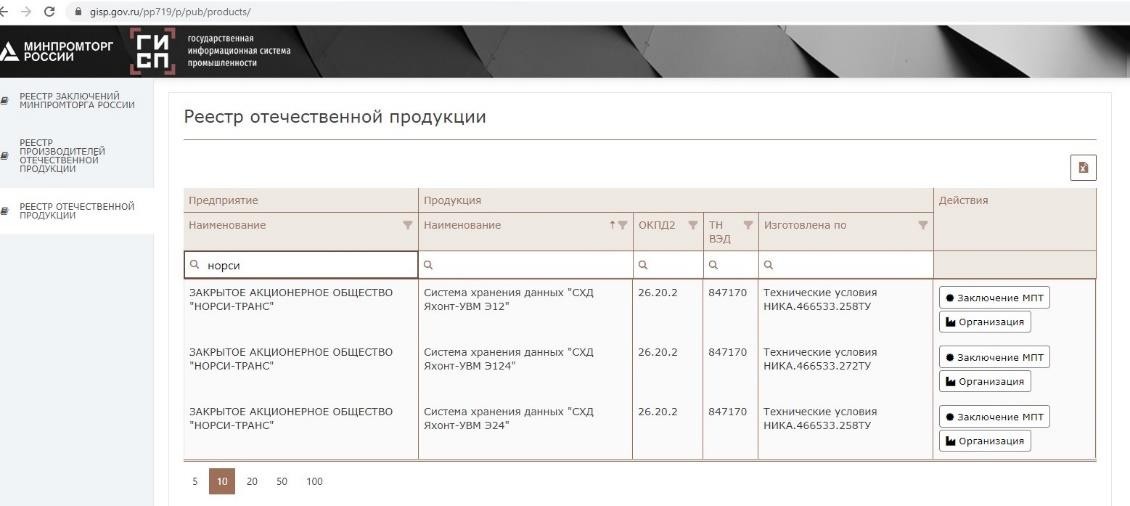 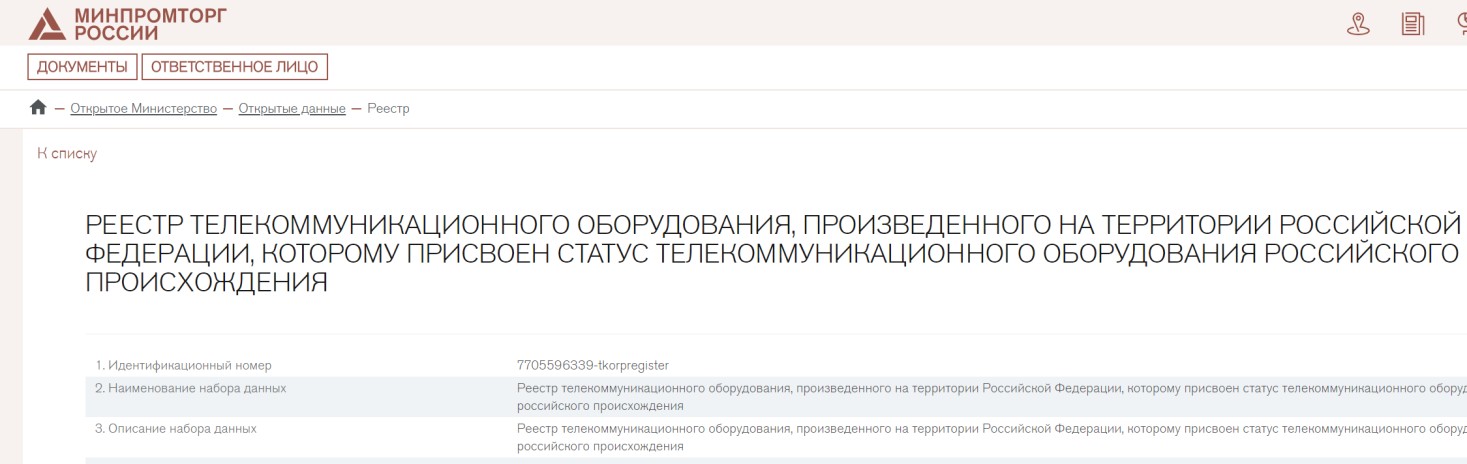 Внесено в государственные Реестры
Телекоммуникационного оборудования российского происхождения (ТОРП)
Реестр радиоэлектронной продукции (ПП РФ 719)
Оборудование разрешено к поставкам взамен запрета на сервера, СХД из иностранных государств
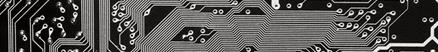 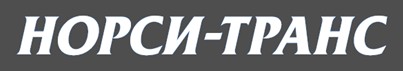 Выпускаемое оборудование Пантера архитектуры х86
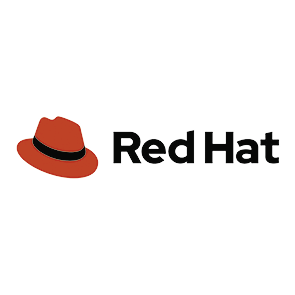 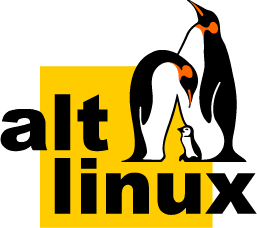 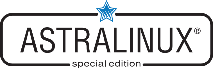 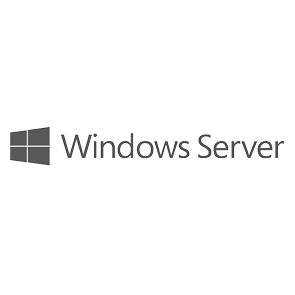 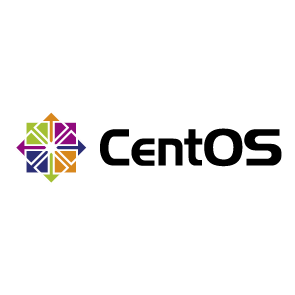 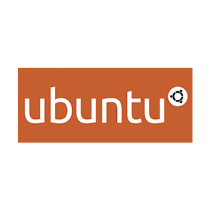 Замки и датчики вскрытия
Ограничение доступа к портам
Защитные лицевые панели
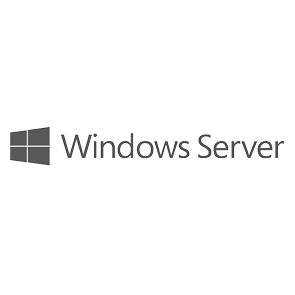 Сервер Пантера-28:
до 28x2’5 дисков SFF (24 – в переднюю кассету,  4 – в заднюю кассету)
3xPCI-E x8, 3xPCI-E x16, 2x1GbE (Ethernet+BMC)
- 2U, 800 Вт (220В/48В)
2 ЦПУ Intel Xeon v3 (v4)
до 1024 Гб ОЗУ DDR4
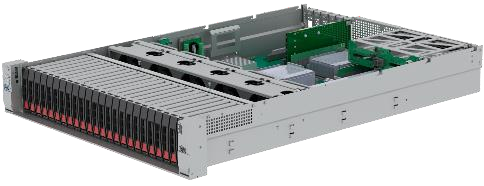 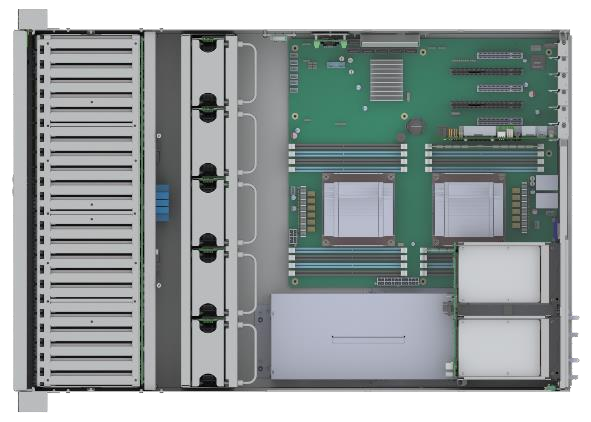 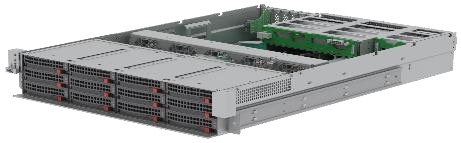 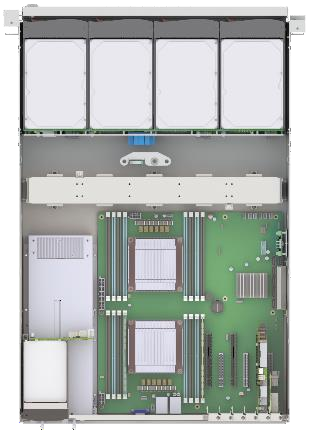 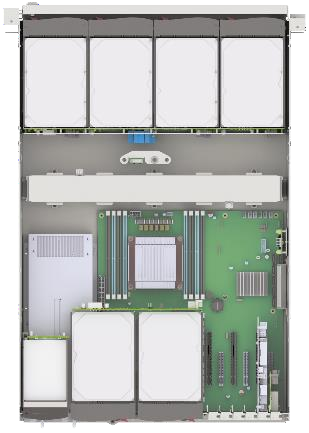 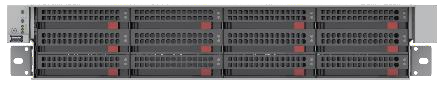 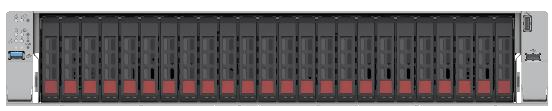 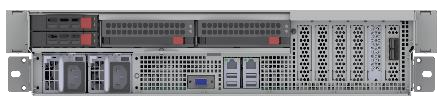 М
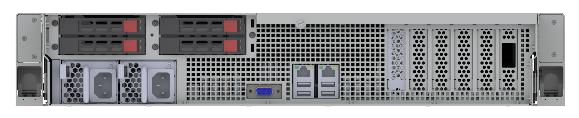 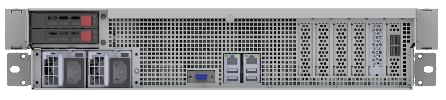 Сервер Пантера-14
до 14x3’5 дисков и 2х2’5 дисков (возможны
конфигурации 14LFF/2SFF или 12LFF/2SFF)
3xPCI-E x8, 3xPCI-E x16, 2x1GbE (Ethernet+BMC)
- 2U, 800 Вт (220В/48В)
2 ЦПУ Intel Xeon v3 (v4)
до 1024 Гб ОЗУ DDR4
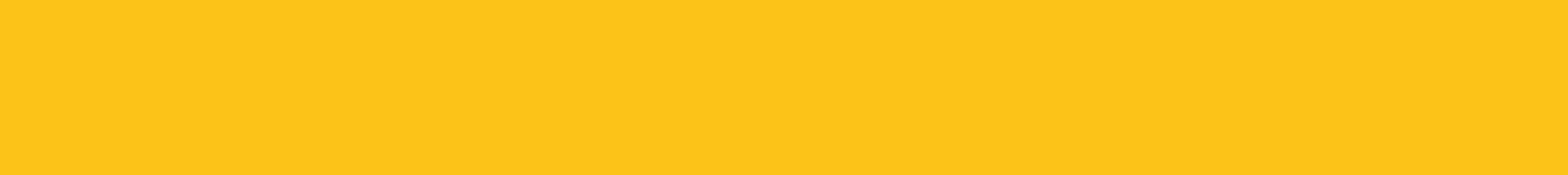 Разработано инженерами НОРСИ-ТРАНС (КД литеры «О1»).
Собственное производство «НОРСИ-ТРАНС», включая производство печатных плат SMD и пайку.  Оборудование включено в реестр ПП РФ № 719 по коду 26.20.15.
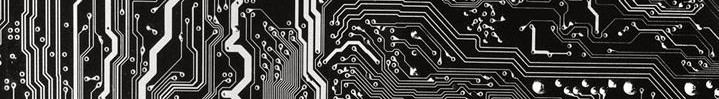 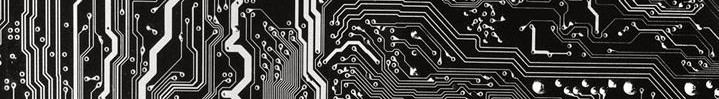 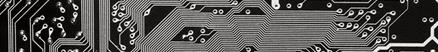 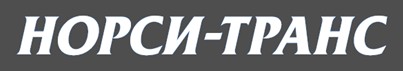 Яхонт-УВМ Б4 (НИКА.466533.320): в опытном производстве
2U, глубина 723 мм
-	CRPS 1+1 1200 Вт 220/48В
4 ЦПУ Эльбрус-8С
до 256 Гбайт ОЗУ
16x2’5 SAS/SATA дисков
2 карты расширения
4 вентилятора 80x80 мм
защитные панели и датчики вскрытия
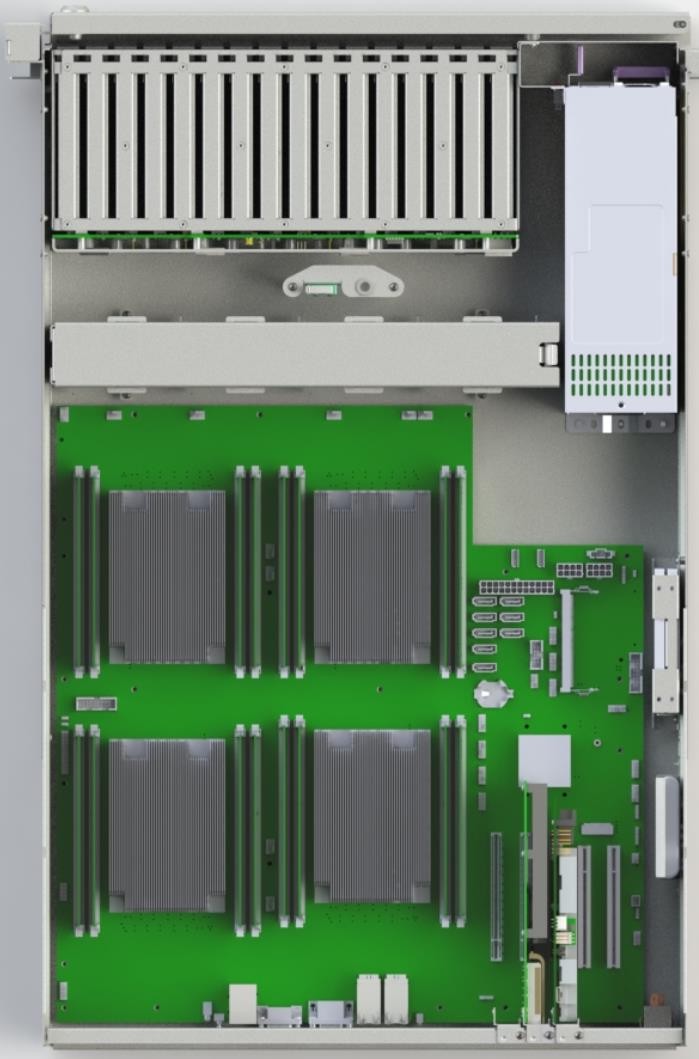 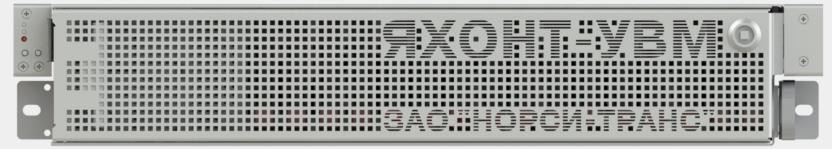 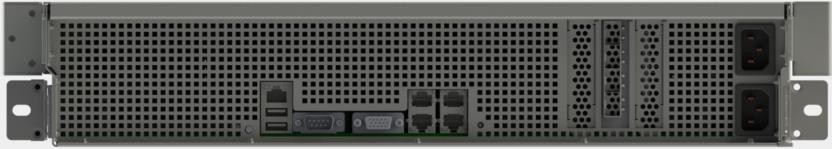 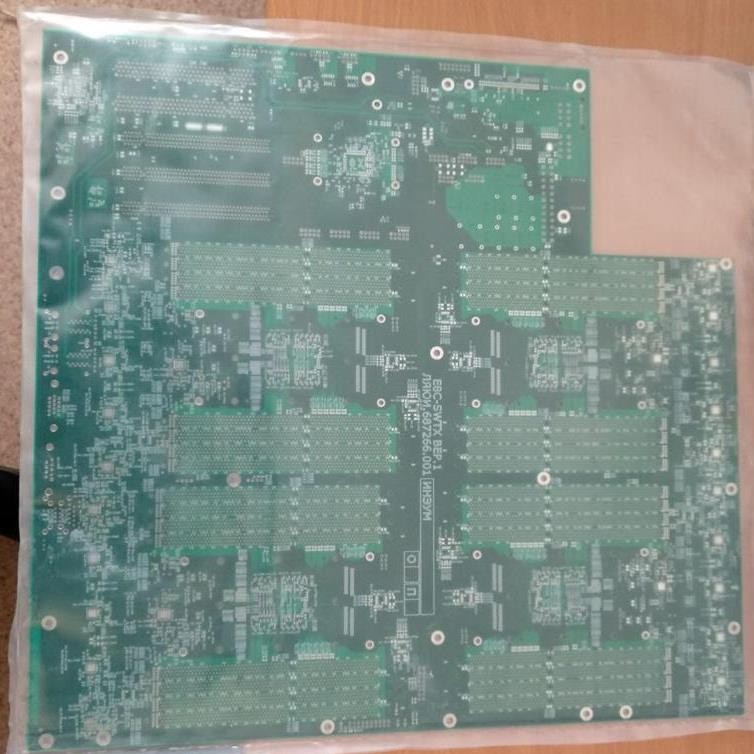 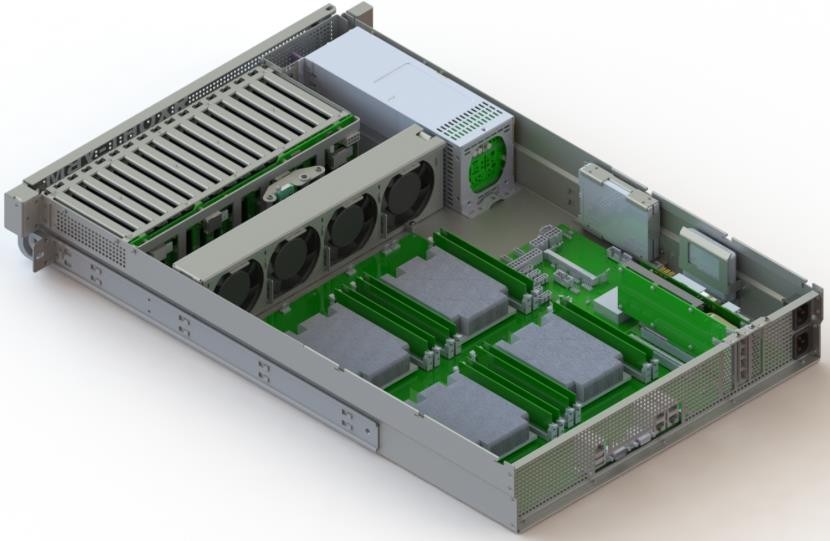 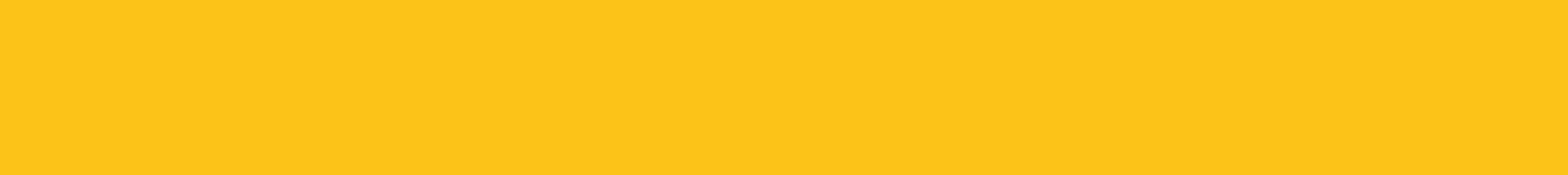 Изготовление МПП на территории РФ
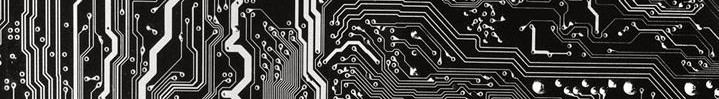 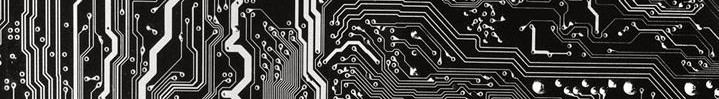 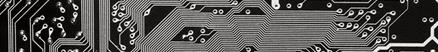 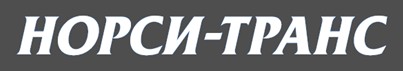 Развитие экосистемы региональных прикладных ИТ систем
Яхонт-УВМ
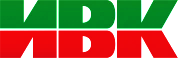 Электронный  документооборот
Центры организации  дорожного движения
Эти места пока  вакантны
Это место пока  свободно
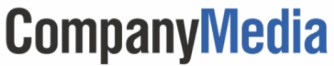 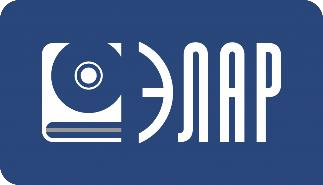 Ситуационные центры
Эти места пока  вакантны
Универсальный
электронный архив
Это место пока  свободно
Системы  бюджетирования
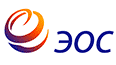 МФЦ
Эти места пока
вакантны
Это место пока
свободно
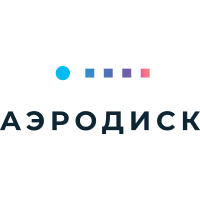 Унифицированные
коммуникации
СХД
Это место пока
свободно
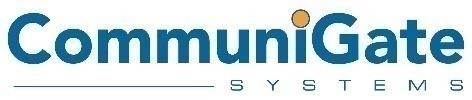 Защищенная облачная  платформа
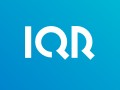 Аналитическая  отчетность
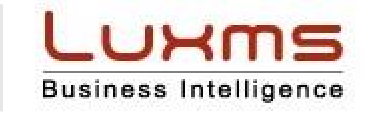 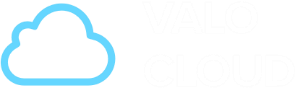 Эти места пока  вакантны
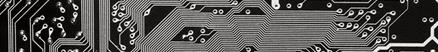 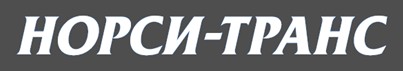 ПАК Яхонт-ЭМК: отечественное решение для медицинских и  фармацевтических организаций
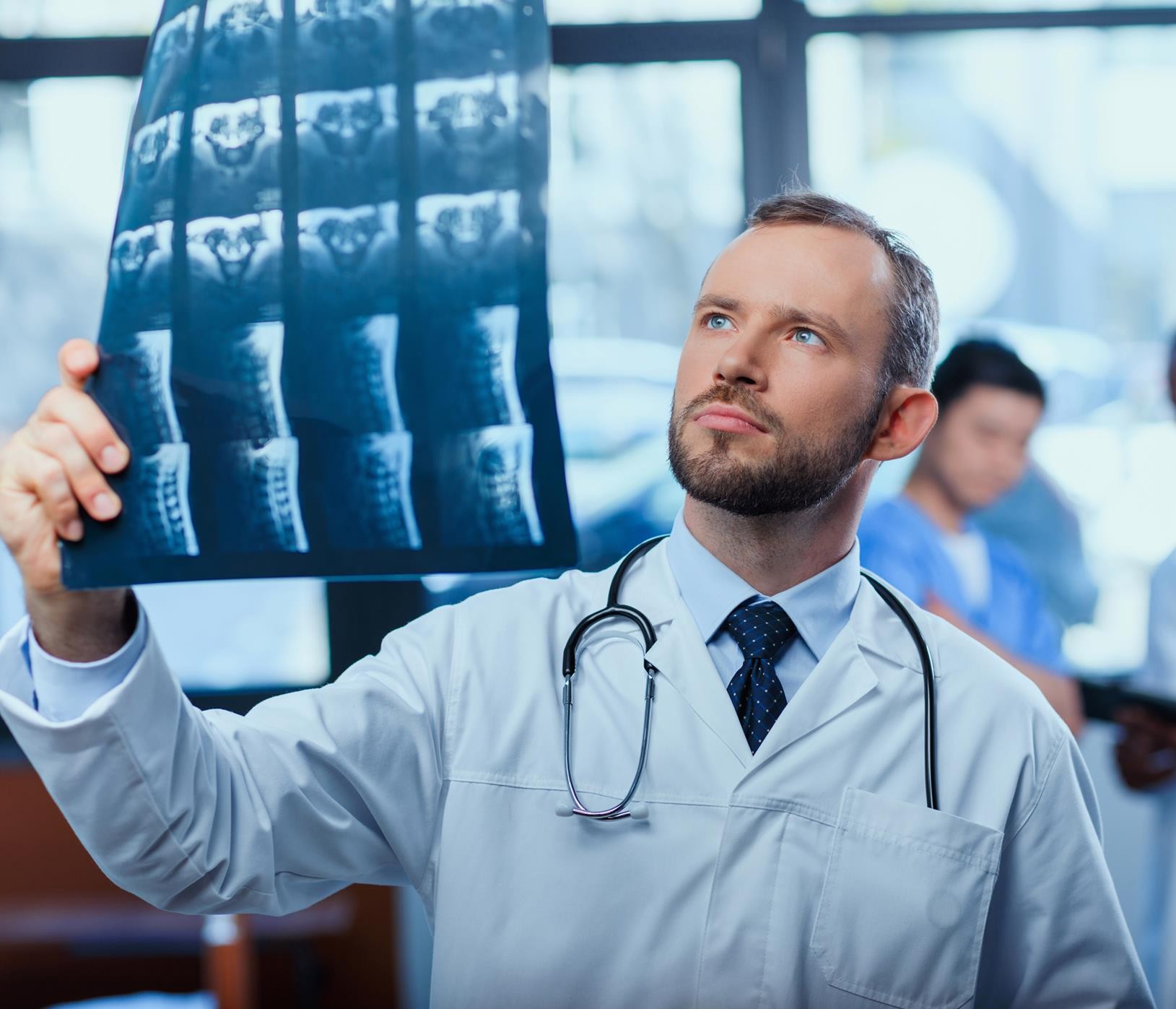 ПАК «Яхонт-ЭМК», разработанный в ЗАО «НОРСИ-  ТРАНС» предназначен для:
построения интегрированных электронных
медицинских архивов (ИЭМА) в составе
региональных сегментов единой государственной
информационной системе в сфере здравоохранения  (ЕГИСЗ);
использования в составе региональных МИС, МИС
медицинских организаций, иных МИС;
обеспечения надежного долговременного хранения,  высокопроизводительного поиска и доступа к
информации интегрированных электронных  медицинских карт (ИЭМК) и истории изменения  (версий) а также информации медицинских
исследований связанной с ИЭМК пациента в составе  ИЭМА.
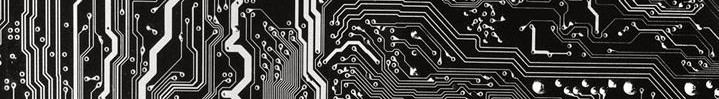 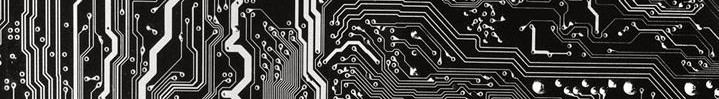 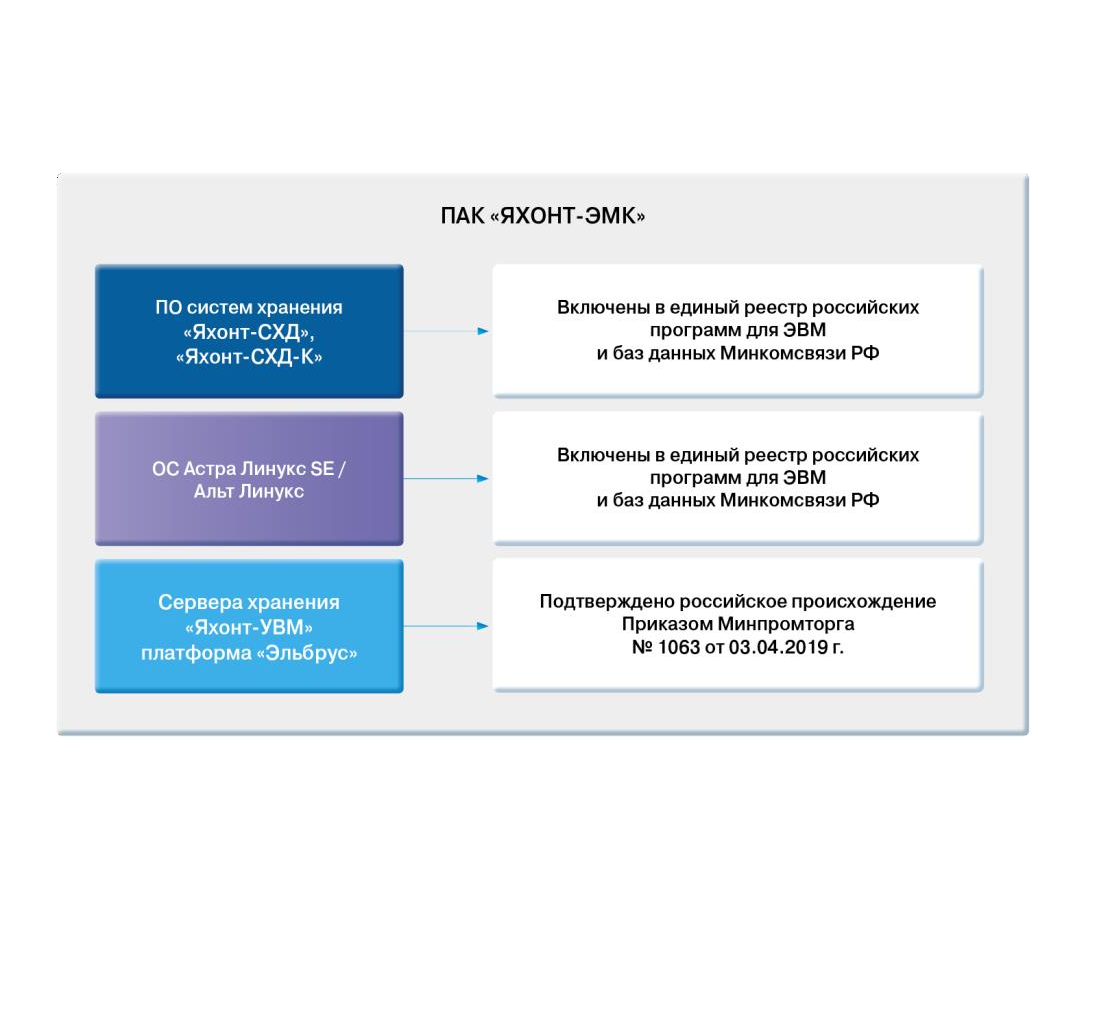 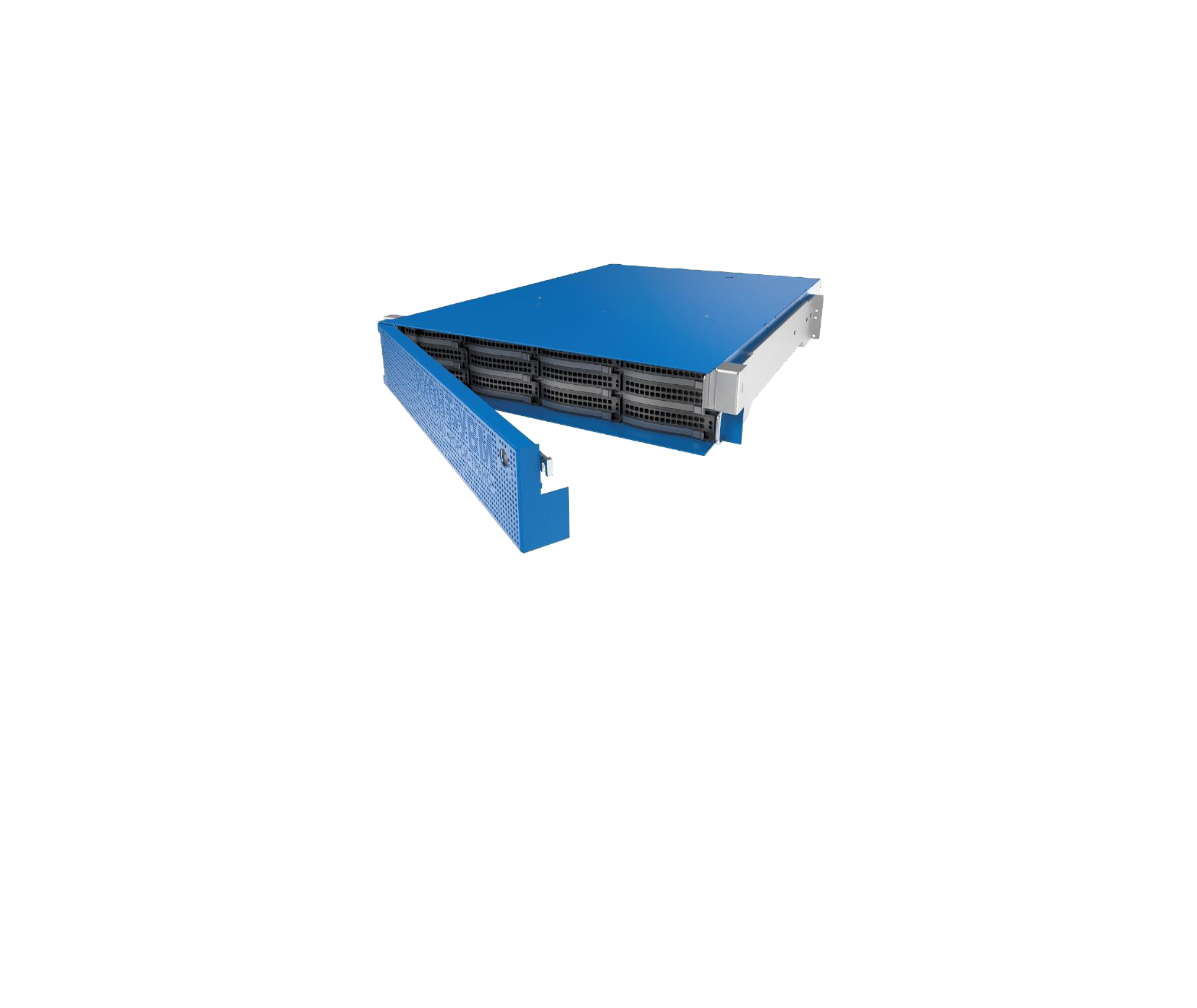 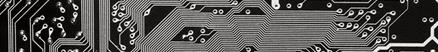 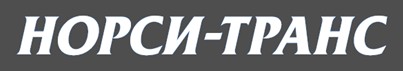 ПАК Яхонт-ЭМК: отечественное решение для медицинских и
фармацевтических организаций
100% отечественная экосистема ПО, ОС и «железа»
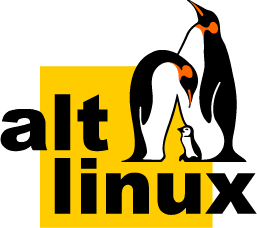 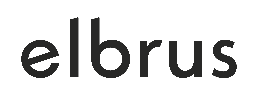 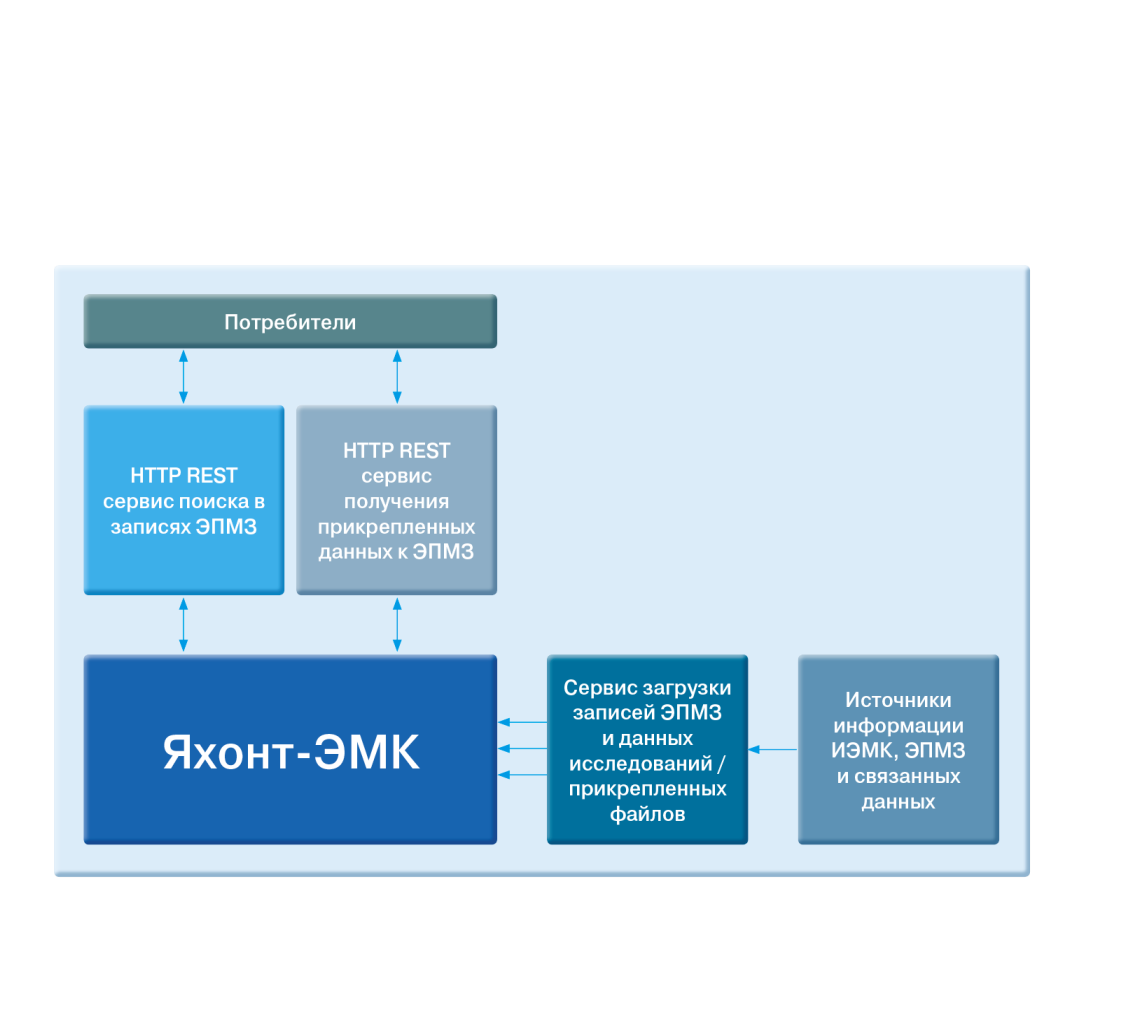 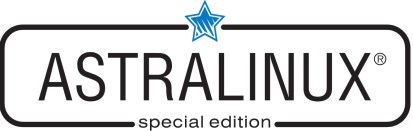 Для подключения ПАК предусмотрены:
сервис ввода данных – для загрузки обновлений информации с  медицинскими записями и связанной с ними файловой информации;
для доступа к записанной информации:
HTTP REST интерфейс поиска в накопленных записях (метаданных  идентификационных и медицинских карт) и получения отобранных  результатов с постраничной навигацией;
HTTP REST интерфейс получения содержимого связанной с записью  сопроводительной информации (файлов анализов, исследований,  заключений и т.д.) по каждому прикрепленному файлу.
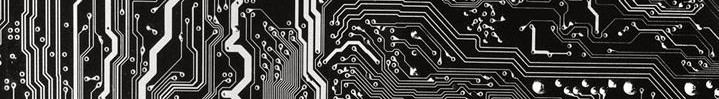 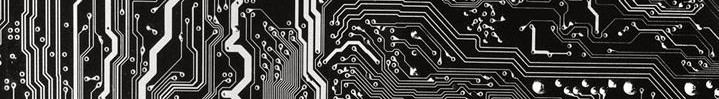 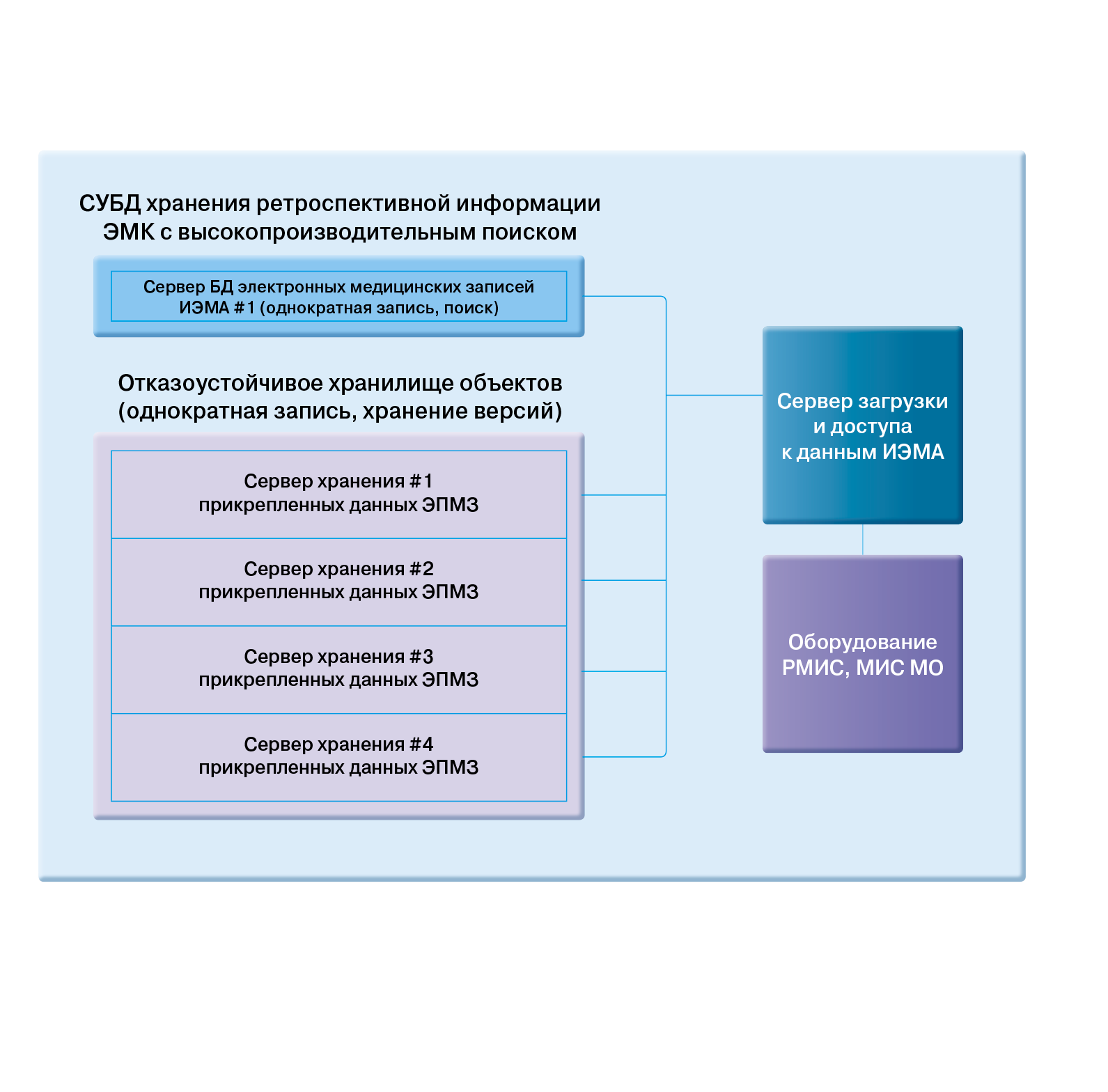 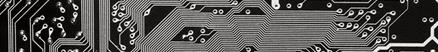 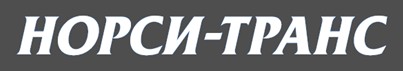 ПАК Яхонт-ЭМК: отечественное решение для медицинских и  фармацевтических организаций
В ПАК реализован модульный принцип, дающий  возможность наращивания емкостей хранения и  конфигурирования ПАК под конкретные задачи.  Пример комплектации ПАК «Яхонт-ЭМК»  включающий:
сервер БД электронных медицинских записей;
4-х серверов хранения результатов
исследований и связанной информации.
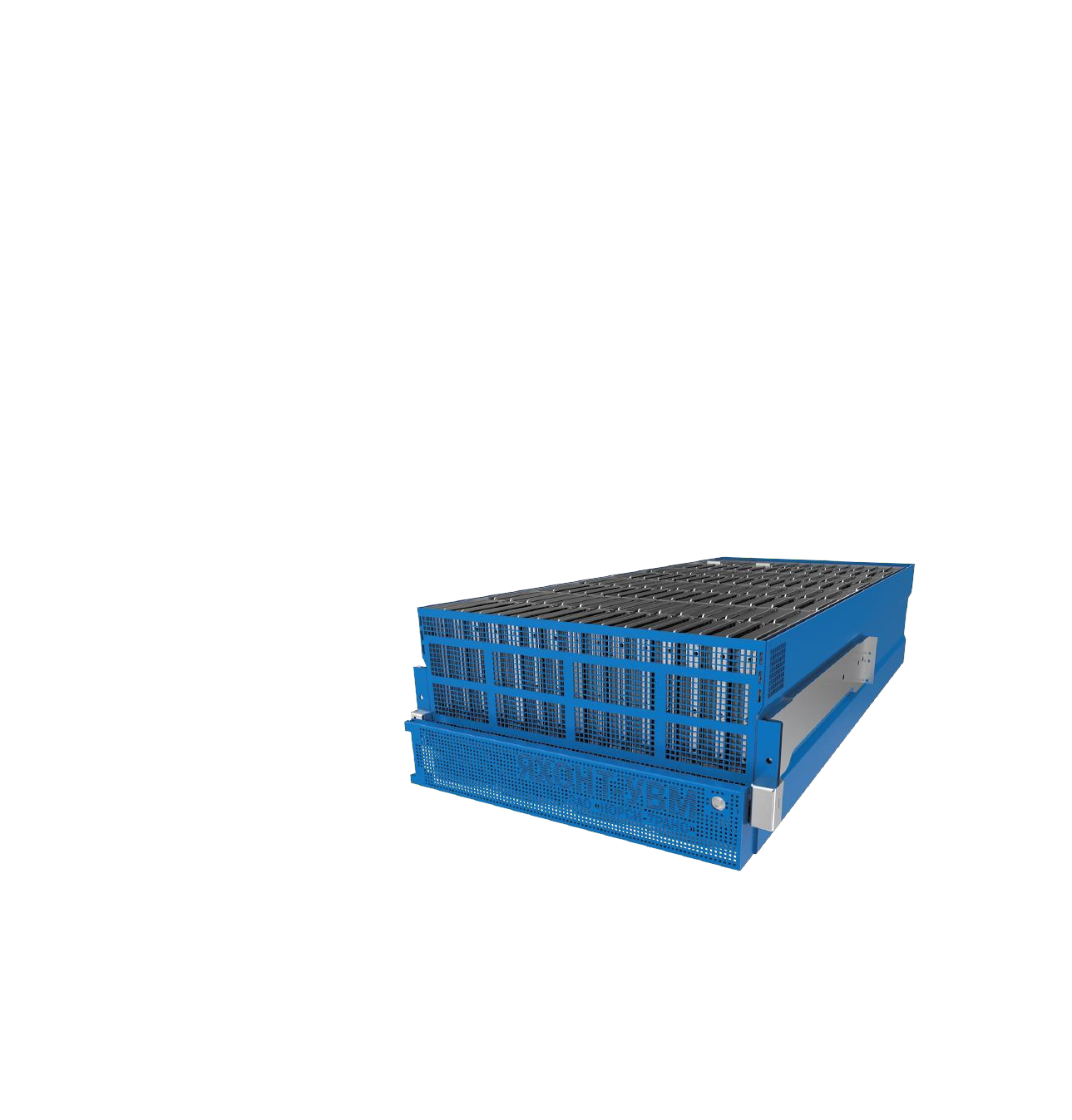 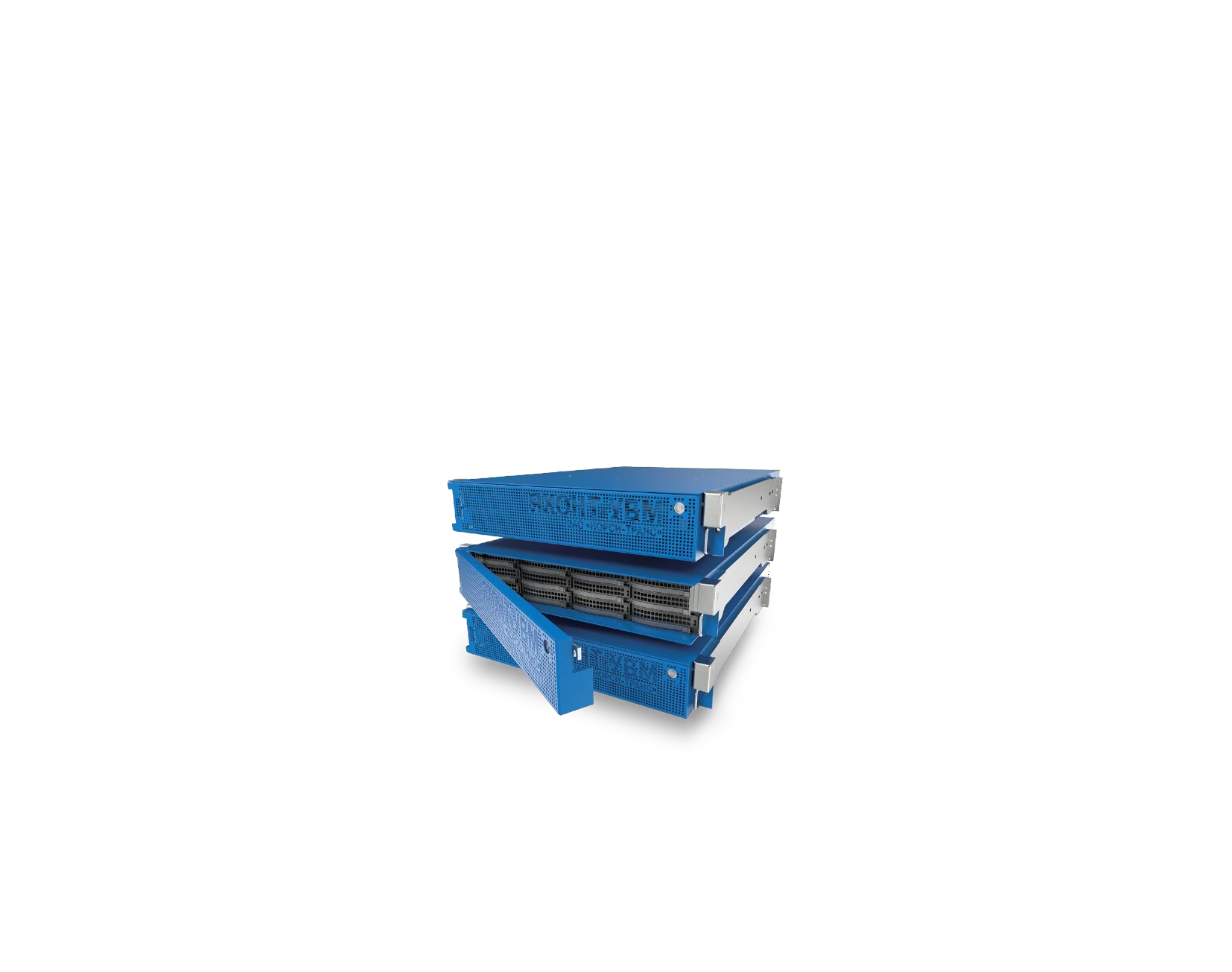 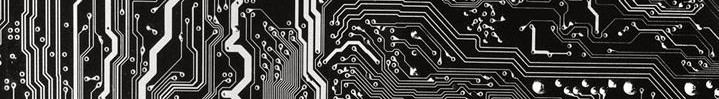 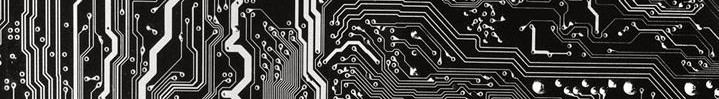 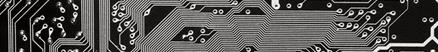 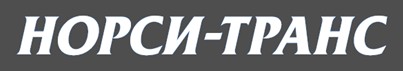 Модельный ряд СХД процессорах Эльбрус-8С
в реестре РЭП Минпромторга (ОКПД2 26.20.2) для разнопрофильных задач
СХД «АЭРОДИСК ВОСТОК»	СХД «ЯХОНТ-УВМ»
«Система хранения данных «Аэродиск Восток Б»,
«Система хранения данных «Аэродиск Восток Э12»
«Система хранения данных «Аэродиск Восток Э24»
«Система хранения данных «Аэродиск Восток Э124»


4 СХД в реестре 719
Система хранения данных "СХД Яхонт-УВМ Э12"
Система хранения данных "СХД Яхонт-УВМ Э24"
Система хранения данных "СХД Яхонт-УВМ Э124"


3 СХД в реестре 719
СХД потокового и  медиаконтента
Типовые СХД с
блочным доступом
Cистема хранения с одним и двумя активными контроллерами  СХД, для централизованного хранения баз данных, систем  виртуализации и файловых хранилищ средних организаций.
Реализовано на основе ПО СХД Aerodisk Engine.  Архитектура хранения:
RAID Distributed Group (RDG);
Dynamic Disk Pool (DDP).
Cистема хранения для записи и накопления потоковой и  объектной информации (аудио-, видео- потоки, данные
фотофиксации и аэрофотосъемки) с использованием дисков 6-18  Тбайт.
Реализовано на основе ПО «Яхонт-СХД».  Архитектура хранения:
Массово-параллельная архитектура;
Восстановление данных на лету из контрольных сумм без ухудшения  характеристик по записи данных.
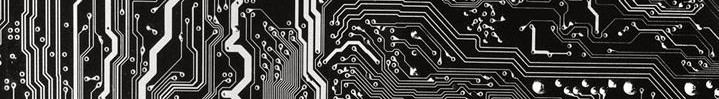 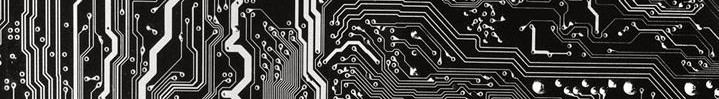 СХД АЭРОДИСК ВОСТОК – импортонезависимая система хранения данных «под Ключ»,
обеспечивает интеграцию:
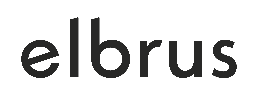 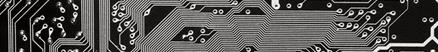 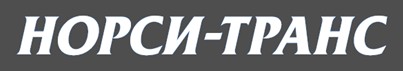 СХД Аэродиск Восток внесена в реестр ПП РФ 719
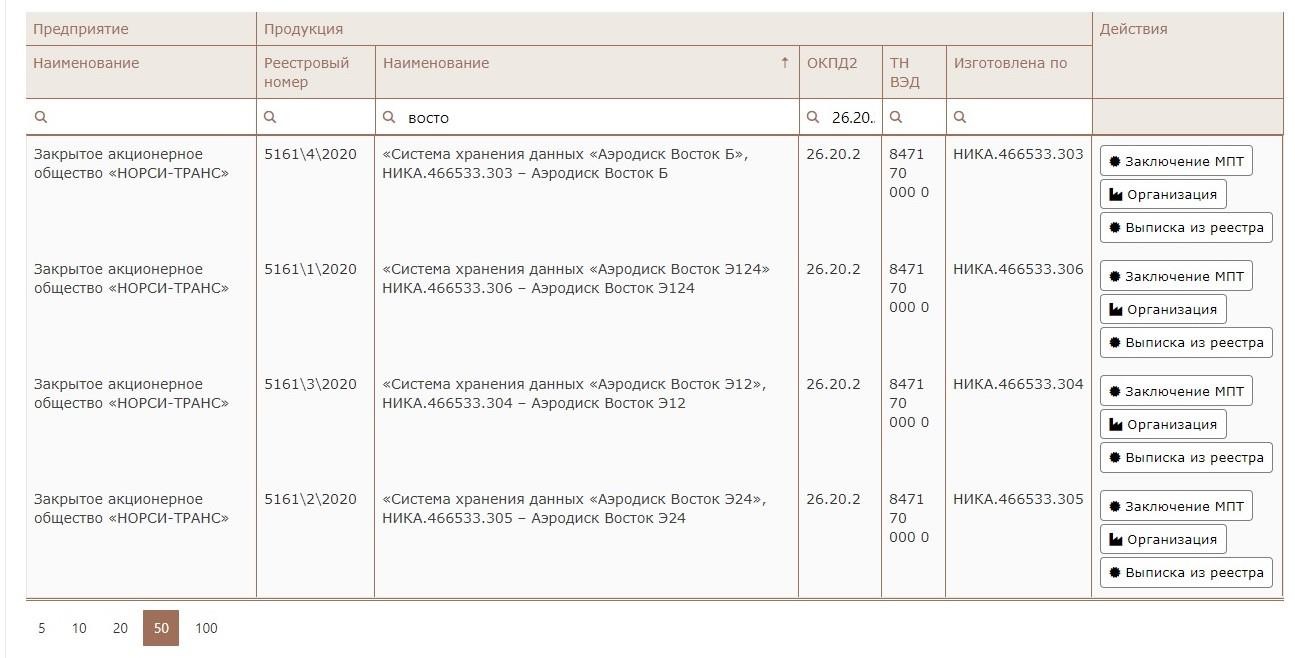 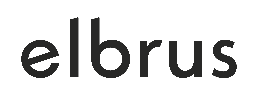 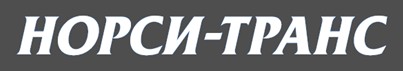 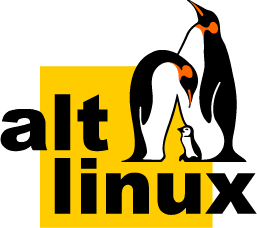 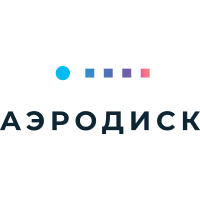 Состав СХД: Сервер Яхонт-УВМ (Б, Э12, Э24, Э124), ОС Альт Сервер, ПО ЭВМ AERODISK A-CORE
Оборудование разрешено к поставкам взамен запрета на СХД из иностранных государств
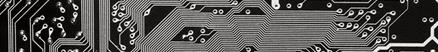 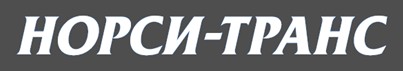 НТ NAS-T1: сетевое хранилище на основе российского
процессора Байкал-Т1
Возможна доработка платы по
ТЗ заказчика
Защитные лицевые панели	Замки и датчики вскрытия	Ограничение доступа к портам
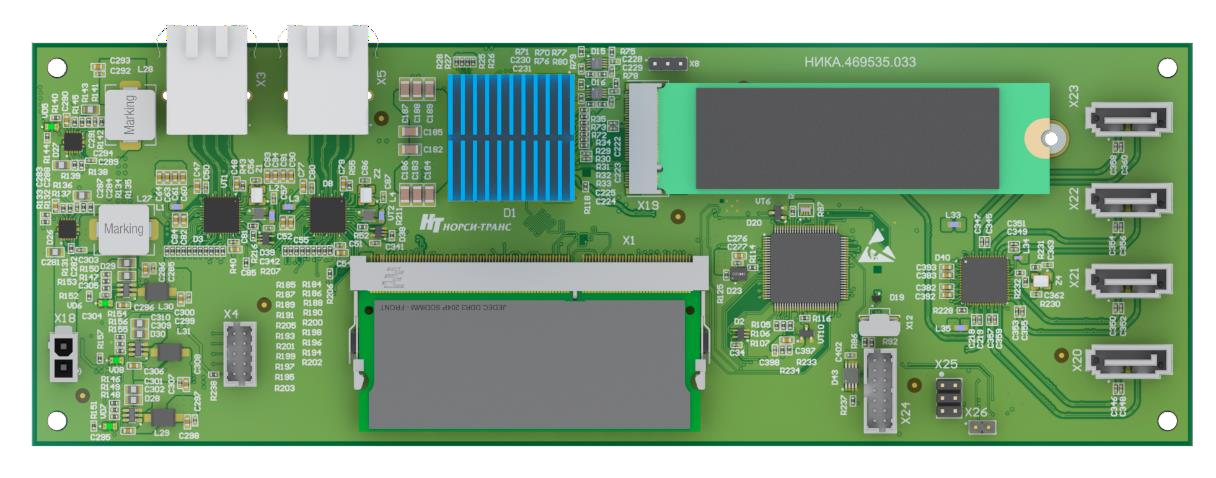 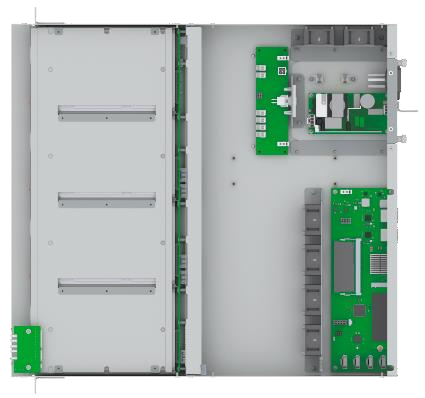 НТ NAS-T1:
до 4x3’5 SANA дисков 1-16 Тб;
2x1 GbE;
- 1U, 220В/48В;
1 ЦПУ Байкал-Т;
4 Гб ОЗУ DDR3.
Материнская плата включает в себя:
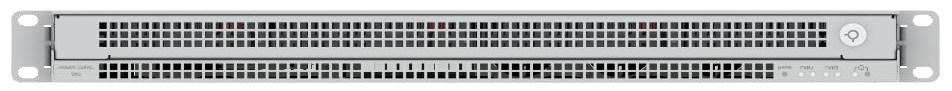 Процессор Байкал-Т1;
Слот для установки модуля SO-DIMM DDR3 (до 8 Гбайт);
М.2 слот для установки системного SSD диска (80мм);
2 интерфейса 1G Ethernet;
Интегрированный модуль SATA 6G мультипликатора;
4 разъема для подключения SATA 6G дисков;
Разъем для подключения индикаторов состояния SATA-  жестких дисков;
GPIO;
ОС – Альт Линукс.
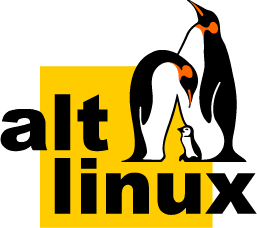 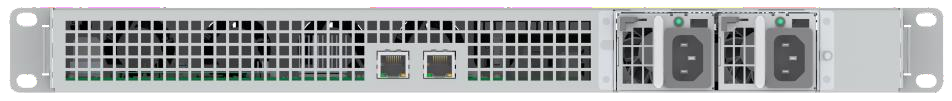 Оборудование включено в реестр ПП РФ
№ 719 по коду 26.20.2
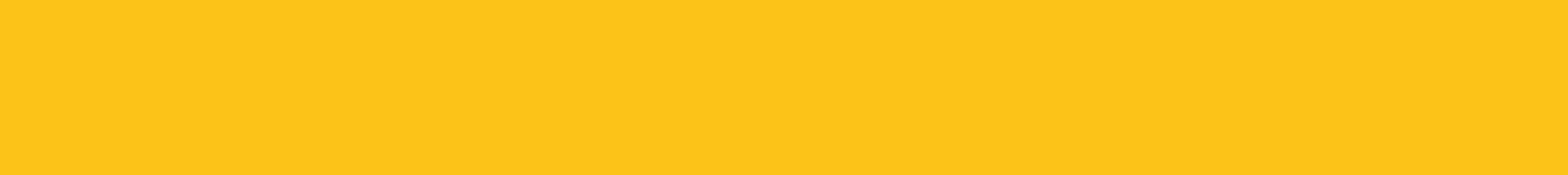 Возможна доработка платы по ТЗ заказчика для установки в кассовые аппараты, терминалы самообслуживания,  инфокиоски, Wi-Fi модули и иные устройства, относящиеся с коду 26.20.30 – Устройства автоматической  обработки данных прочие (с 01.01.2022 года – обязательное наличие российского центрального процессора).
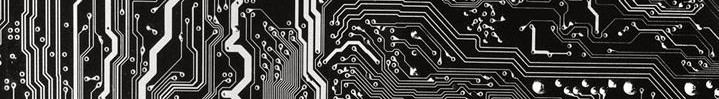 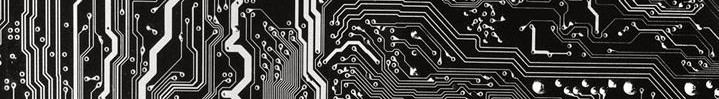 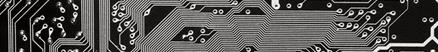 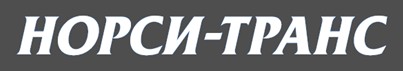 Совместное решение СЭД от ЗАО «Норси-Транс»  и компании «ИнтерТраст»
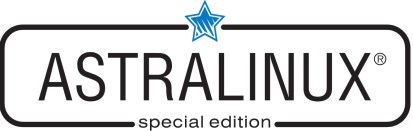 Сервер «Яхонт-УВМ Э12» на платформе «Эльбрус»
ОC Астра Линукс релиз Ленинград 8.1, Альт 9 СП Сервер
Java OpenJDK
ПО Баз данных PostgreSQL-10 или PostgresPro
ПО СЭД «CompanyMedia»
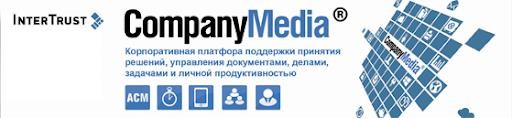 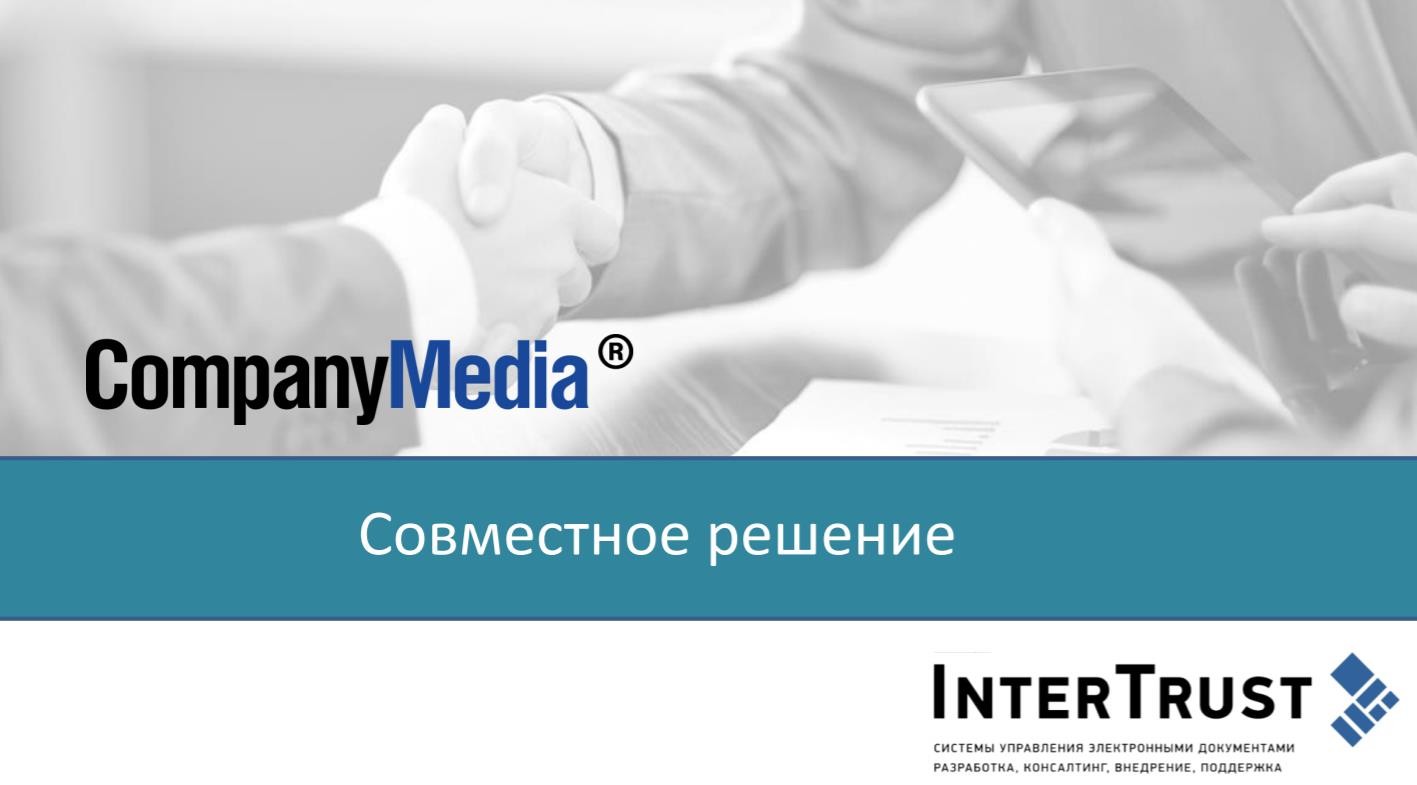 Успешно прошло тестирование и апробацию в ЦИТ  Новосибирской области
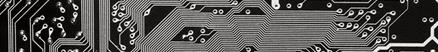 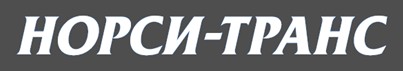 Многофункциональные центры: СЭД и электронные очереди
совместное решение с компанией «ЭОС» (ПАК «МФЦ Плюс»)
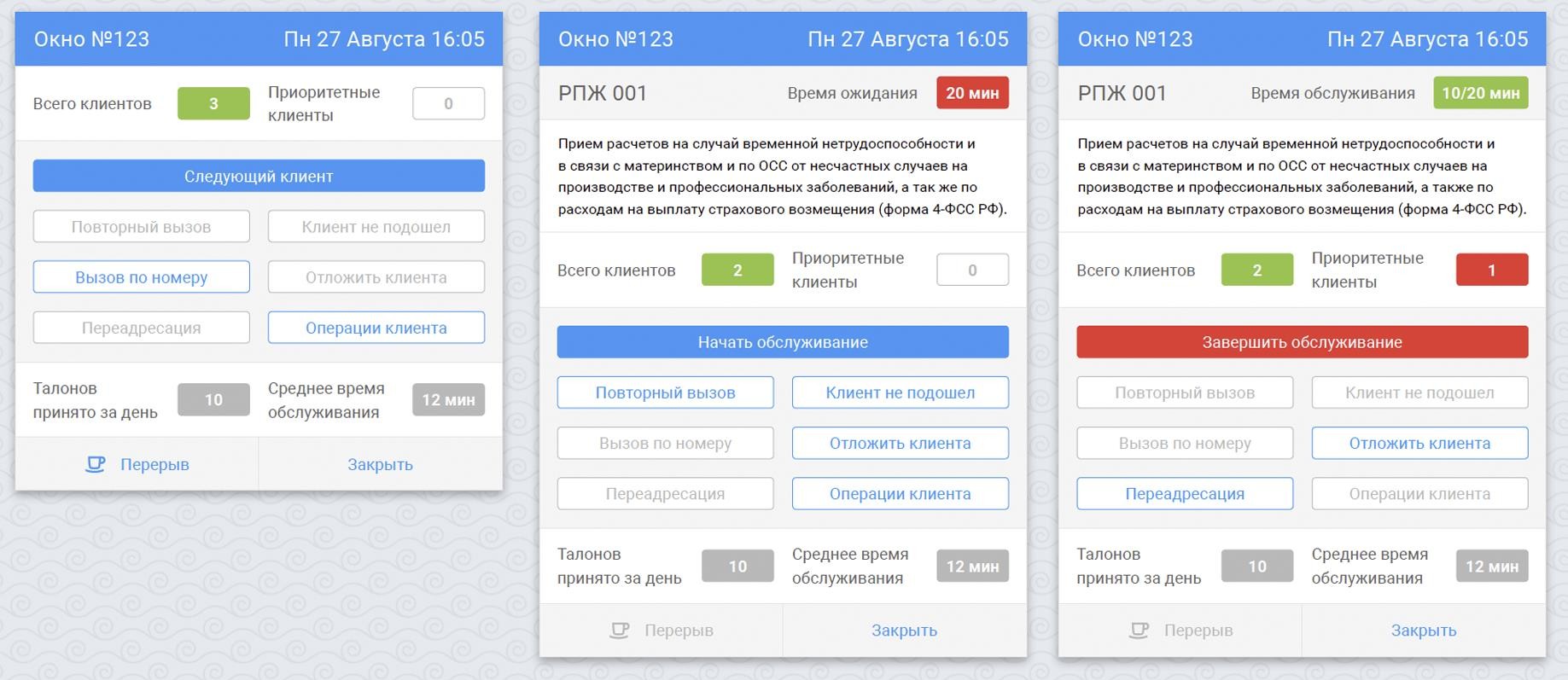 Сервер «Яхонт-УВМ Э12» / «Яхонт-УВМ Б» на  платформе «Эльбрус»;
ОС «Альт Сервер»;
СУБД PostgresPro;
ПО «АИС МФЦ ДЕЛО».
Успешное тестирование в учебном классе МФЦ  Калининградской области
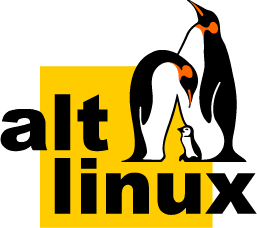 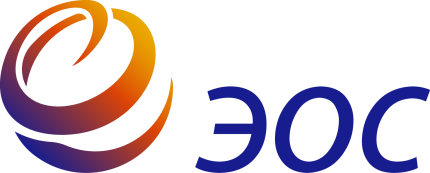 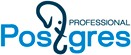 Направлено в МФЦ Орловской области на опытную  эксплуатацию в «боевом» режиме
Унификация как типового АПК МФЦ по субъектам РФ
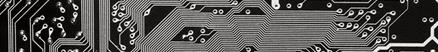 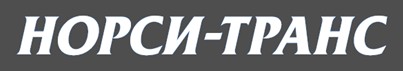 Многофункциональные центры: СЭД и электронные очереди
совместное решение с компанией «ЭОС» (ПАК «МФЦ Плюс»)
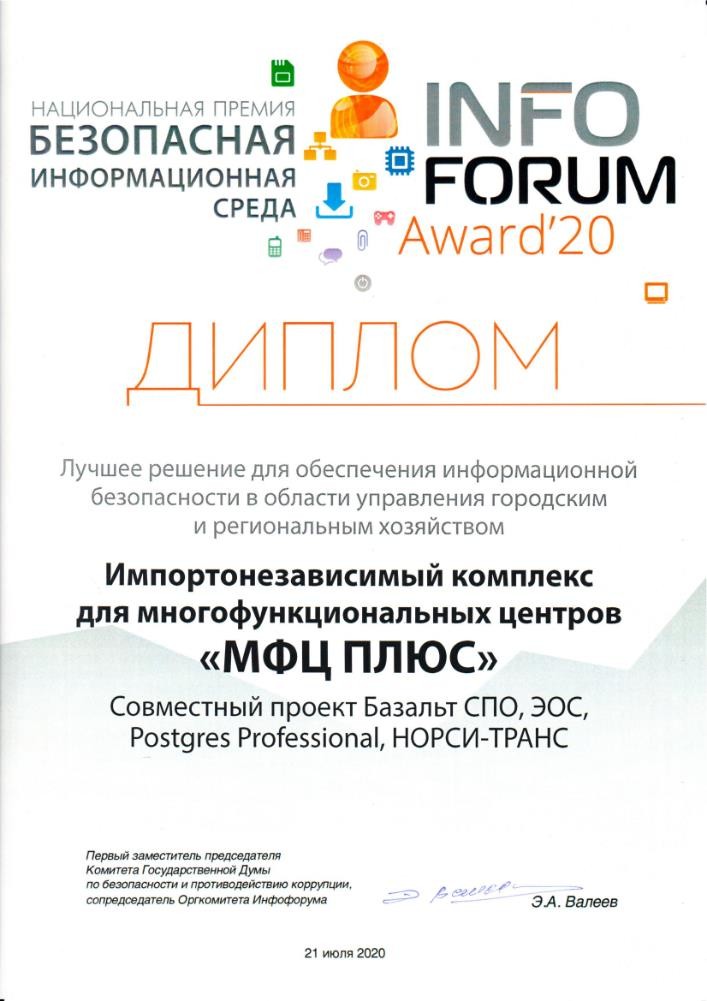 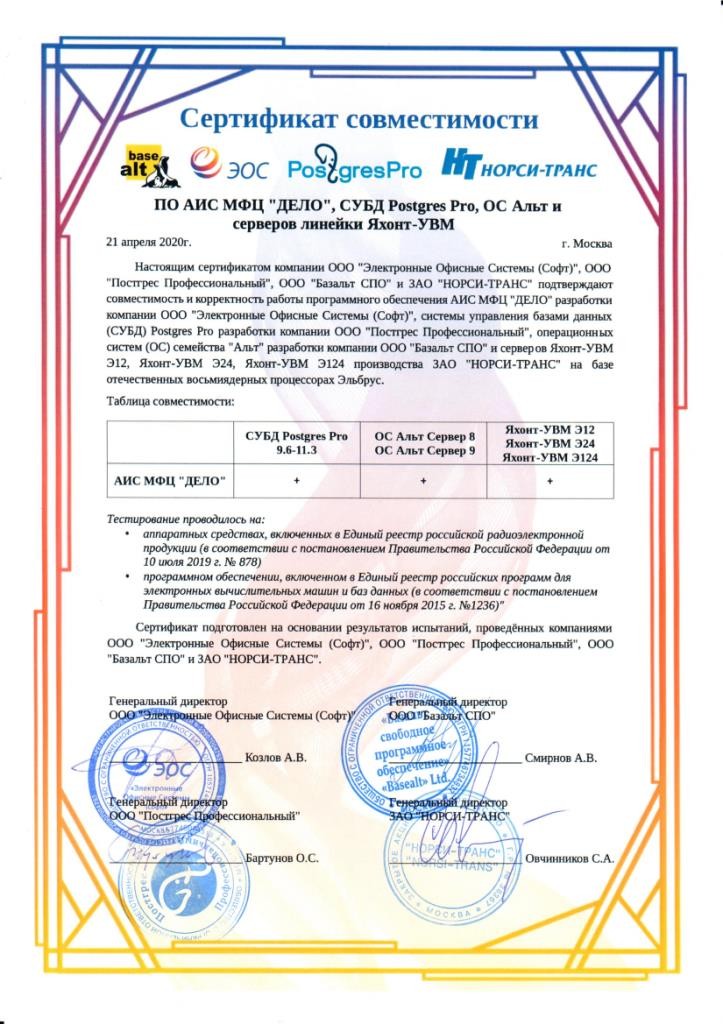 ИНФОФОРУМ 2020
Лучшее решение для обеспечения  информационной безопасности в  области управления городским и  региональным хозяйством
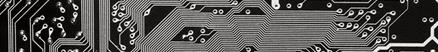 СЭД «ИВК Бюрократъ»: система электронного оборота для
МО РФ и предприятий ОПК
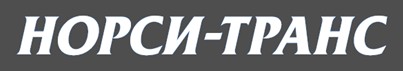 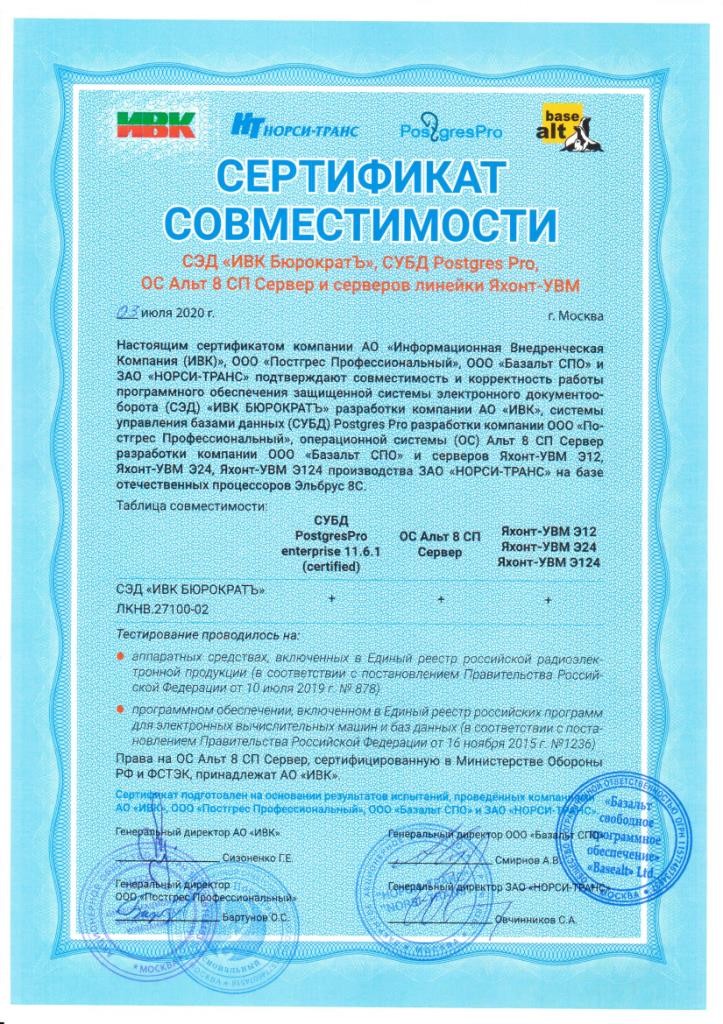 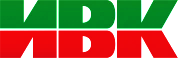 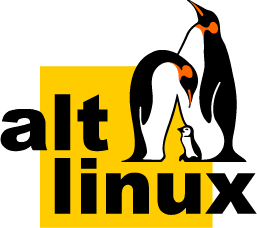 Сервер «Яхонт-УВМ Э12» на платформе «Эльбрус»
ОC Альт 8 СП Сервер
ПО Баз данных PostgresPro
ПО СЭД «ИВК Бюрократъ»
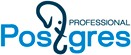 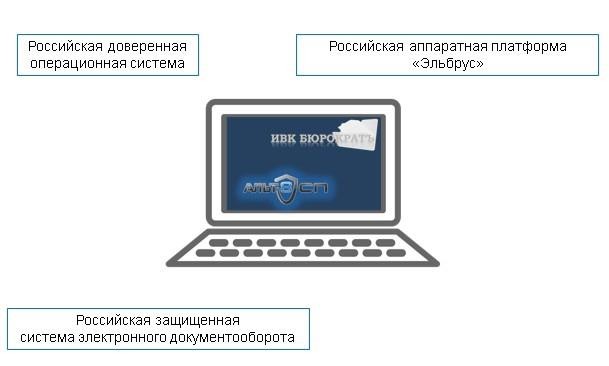 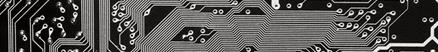 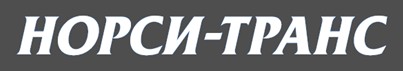 Яхонт-УВМ Э124: сверхплотные СХД архивной информации
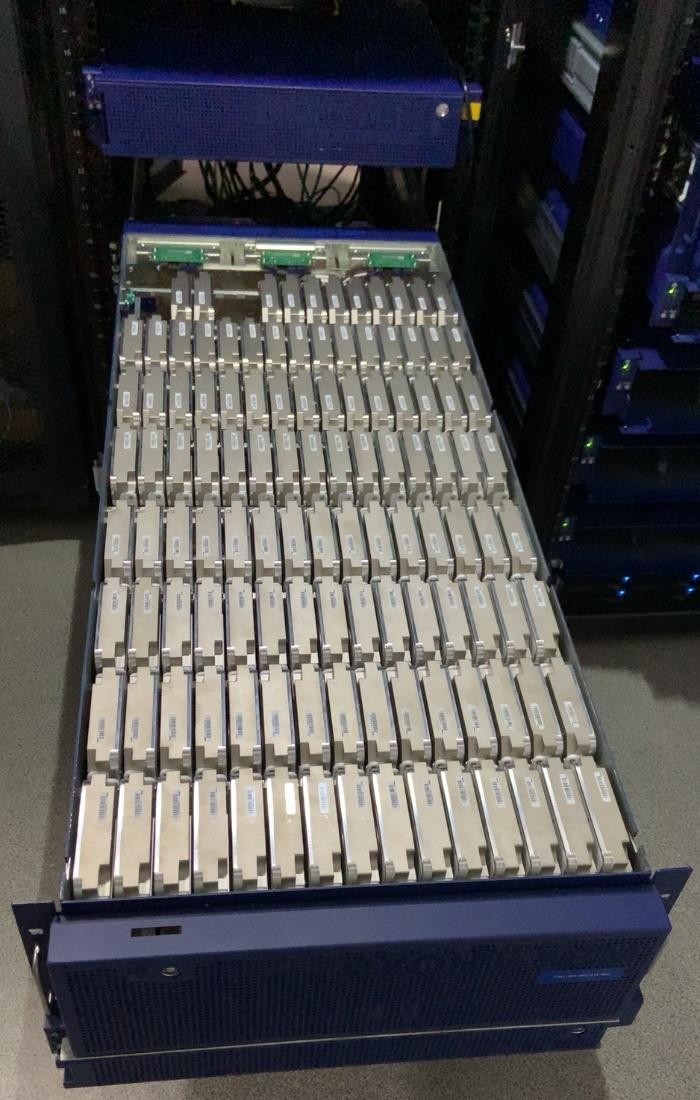 Практические ограничения:
Энергоэффективность «Яхонт-УВМ Э124»:
1800 Вт при пуске
1100 Вт в режиме ожидания
1200 Вт в режиме макс нагрузки
не более 7.5 кВт на шкаф
не более 1000 кг на м2
Нет потребности менять схему теплоотвода ЦОД
Строим в ограничениях имеющихся ЦОД СХД архивной информации:
размещение до 6хЭ124 в типовой шкаф 42U
13,4 Пб неразмеченного дискового пространства


Оптимальное соотношении цены, занимаемого места, потребляемой мощности
и объема дискового пространства
Вписываемся в существующие помещения
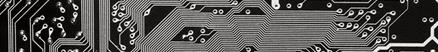 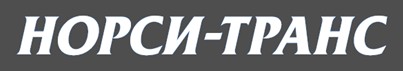 Универсальный электронный архив
Сервер «Яхонт-УВМ Э12» на платформе «Эльбрус»
Альт 8 СП Сервер
Java OpenJDK
ПО ЭЛАР Контекст
СКЗИ КриптоПро
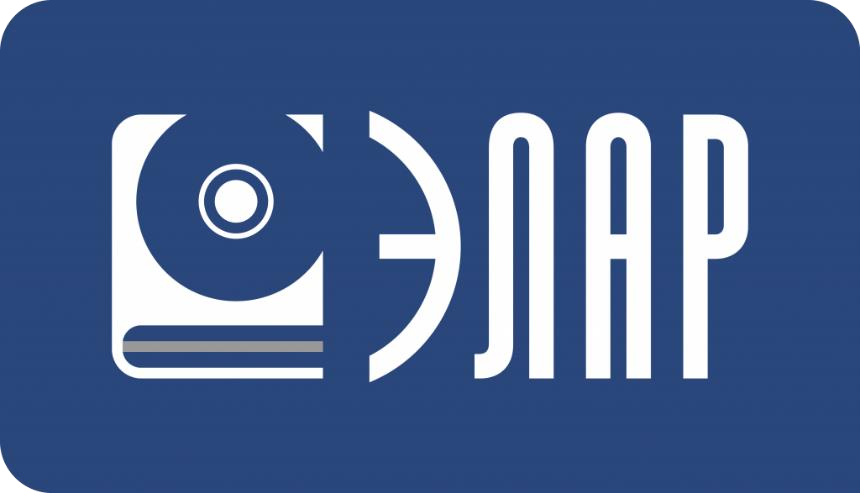 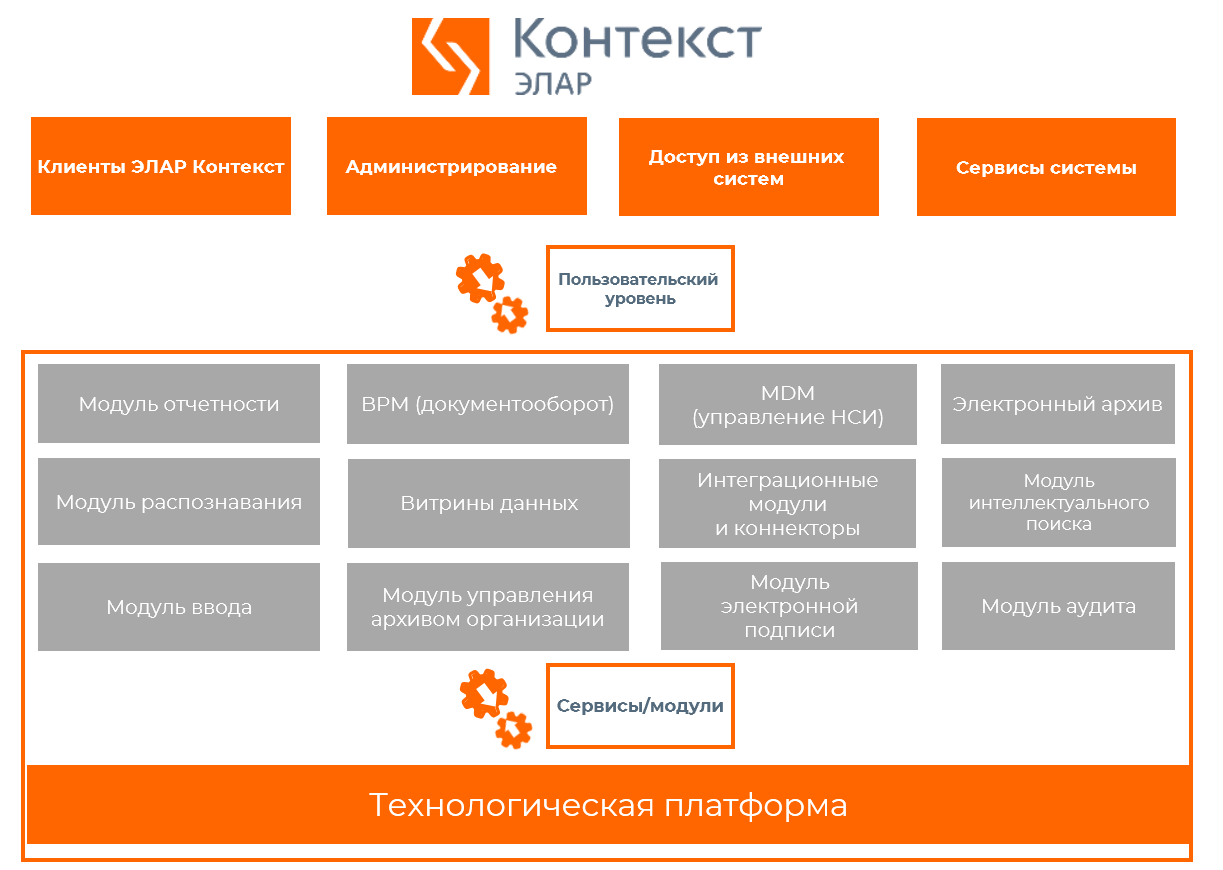 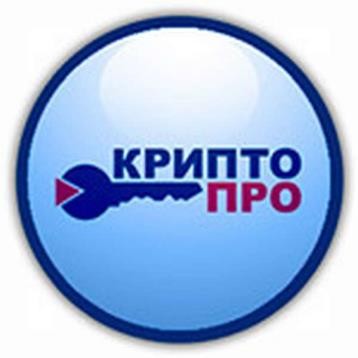 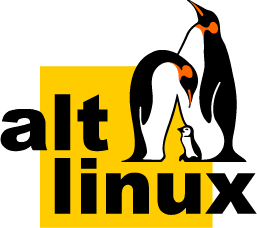 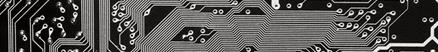 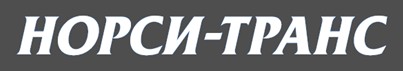 СХД архивной информации и защищенная облачная платформа:
совместное решение с IQR на базе ValoCloud
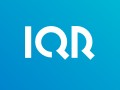 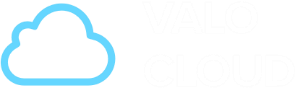 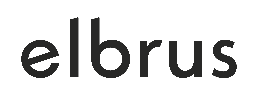 Все серверы линейки «Яхонт-УВМ» на платформе «Эльбрус»
ОC Эльбрус Линукс
Java OpenJDK
ActiveMWQ
LibreOffice
WildFly
ПО IQR ValoCloud
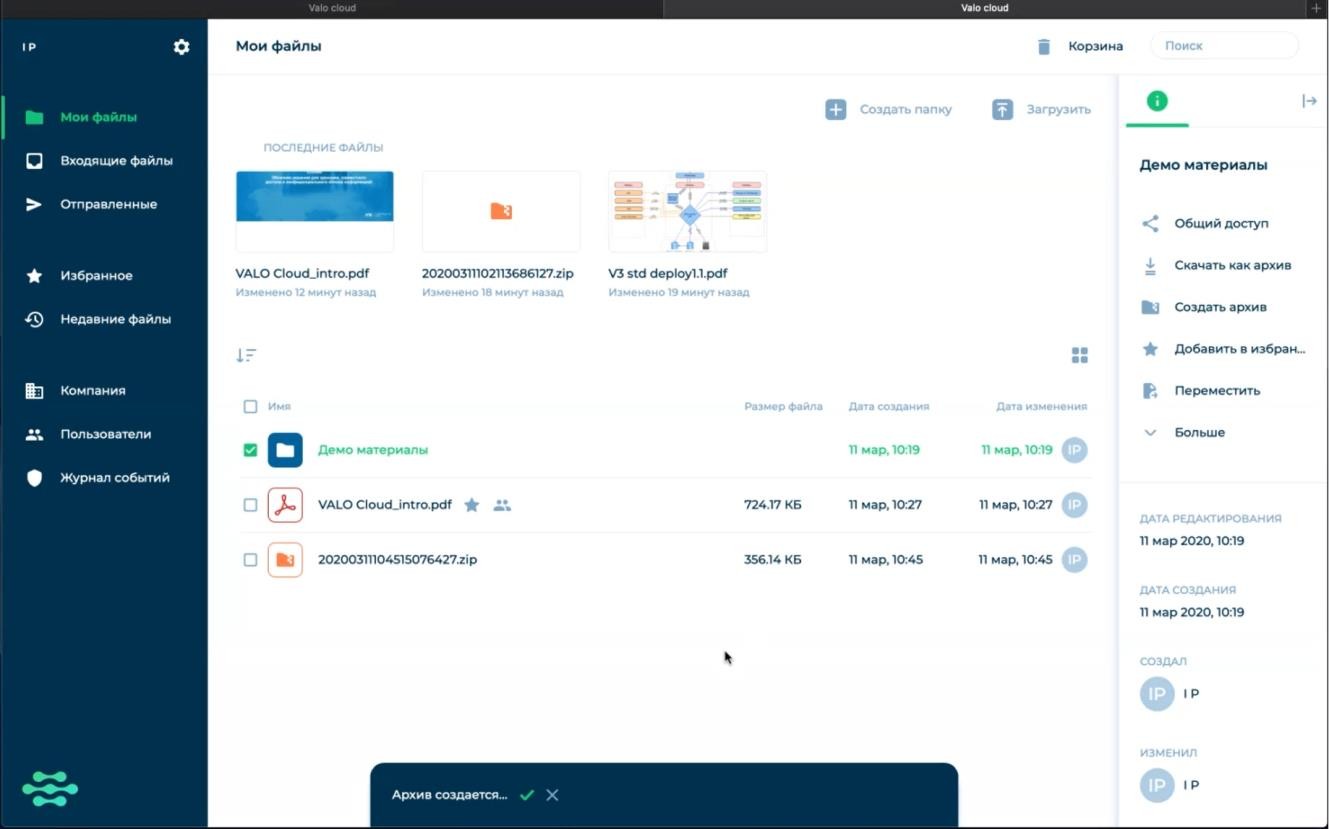 Успешно прошло тестирование в г. Москва


Унификация как типового решения защищенной  облачной платформы
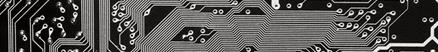 Система аналитической отчетности (BI)  ПАК Люкс Контроль
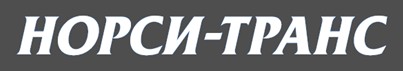 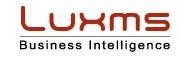 Яхонт-УВМ 24SFF, 48SFF на платформе «Эльбрус»
ОC Альт Линукс
СУБД PostgresPro
платформа Luxms BI
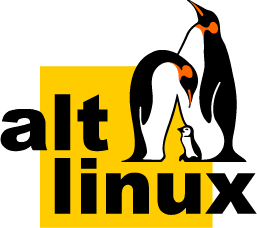 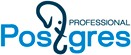 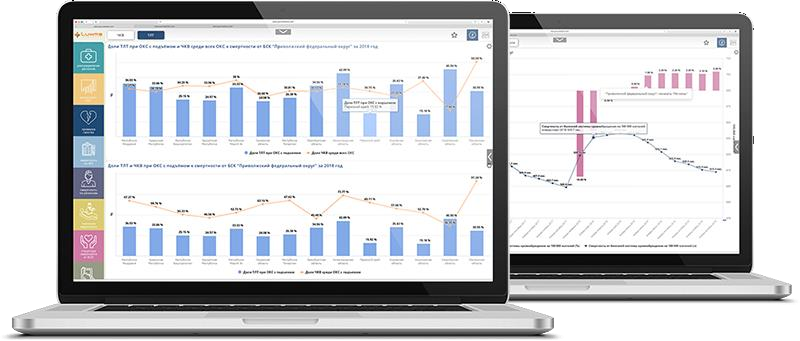 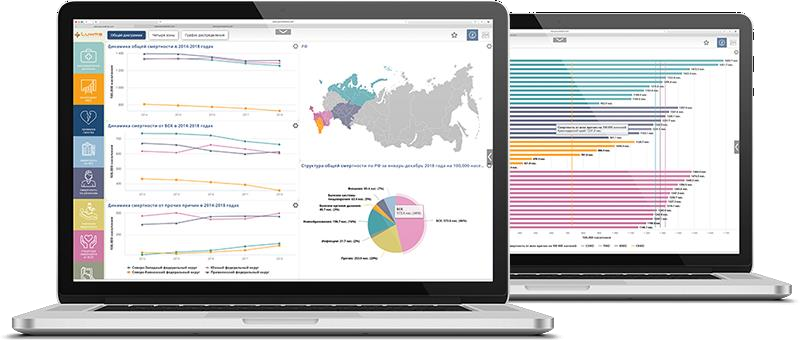 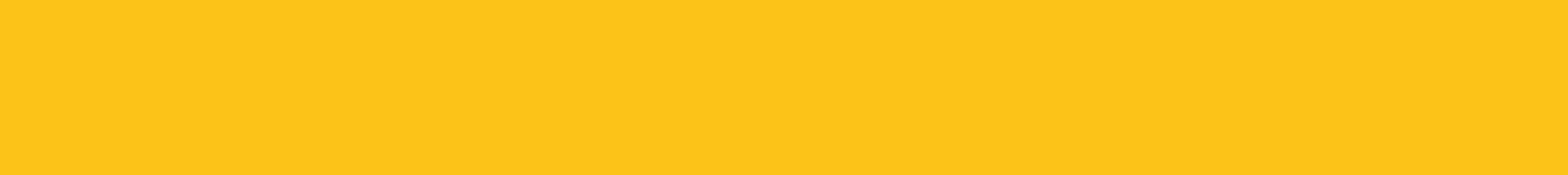 Типовое BI-решение для органов государственной власти и иных организаций с государственным участием
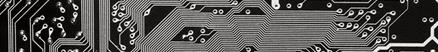 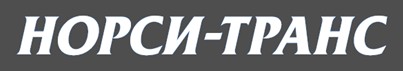 Партнерская программа «НТ» для разработчиков ПАК
Задачи программы:
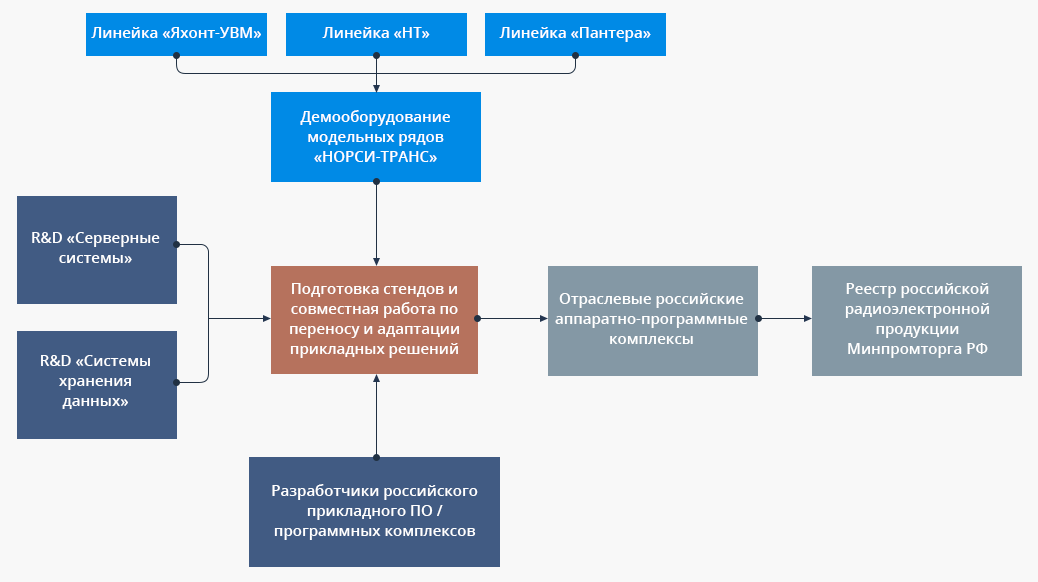 –	Создание	отраслевых	российских
комплексов
аппаратно-программных
«под ключ» совместно с разработчиками
– Прохождение регуляторных процедур  подтверждения		российского  происхождения АПК в соответствии с  требованиями	Постановлений  Правительства РФ №878 и №719
–	Обеспечение	Заказчиков
АПК
российской разработки и производства:  от прикладного ПО до подобранных  комплектаций аппаратного обеспечения.
С 2019 г. выделенный  демофонд оборудования
Обращаться по адресу: solutions@norsi-trans.ru
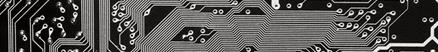 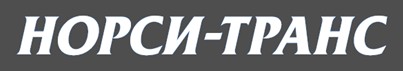 OEM и брендирование выпускаемого оборудования для  партнера / проект
Нанесение наименование  партнера (проекта) на лицевую  панель
Логотипа
Окраска корпуса в цвет партнера
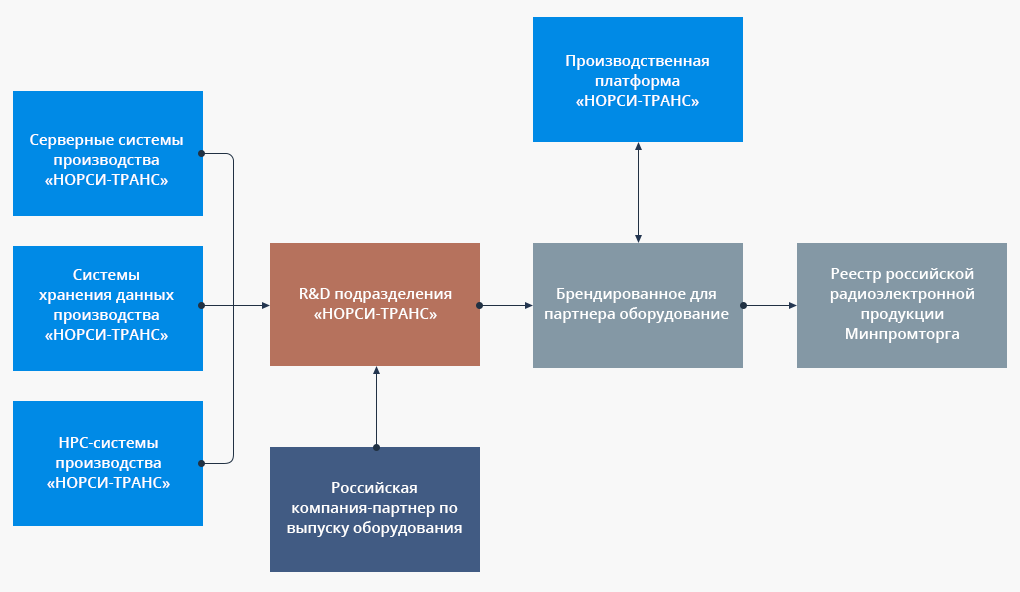 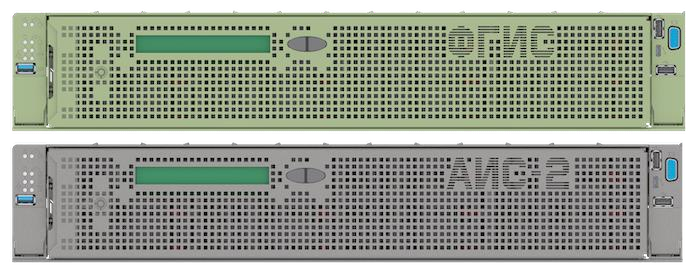 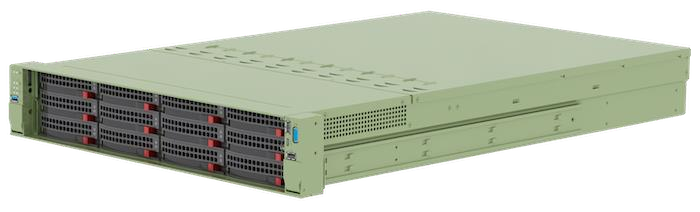 Обращаться по адресу: servers@norsi-trans.ru
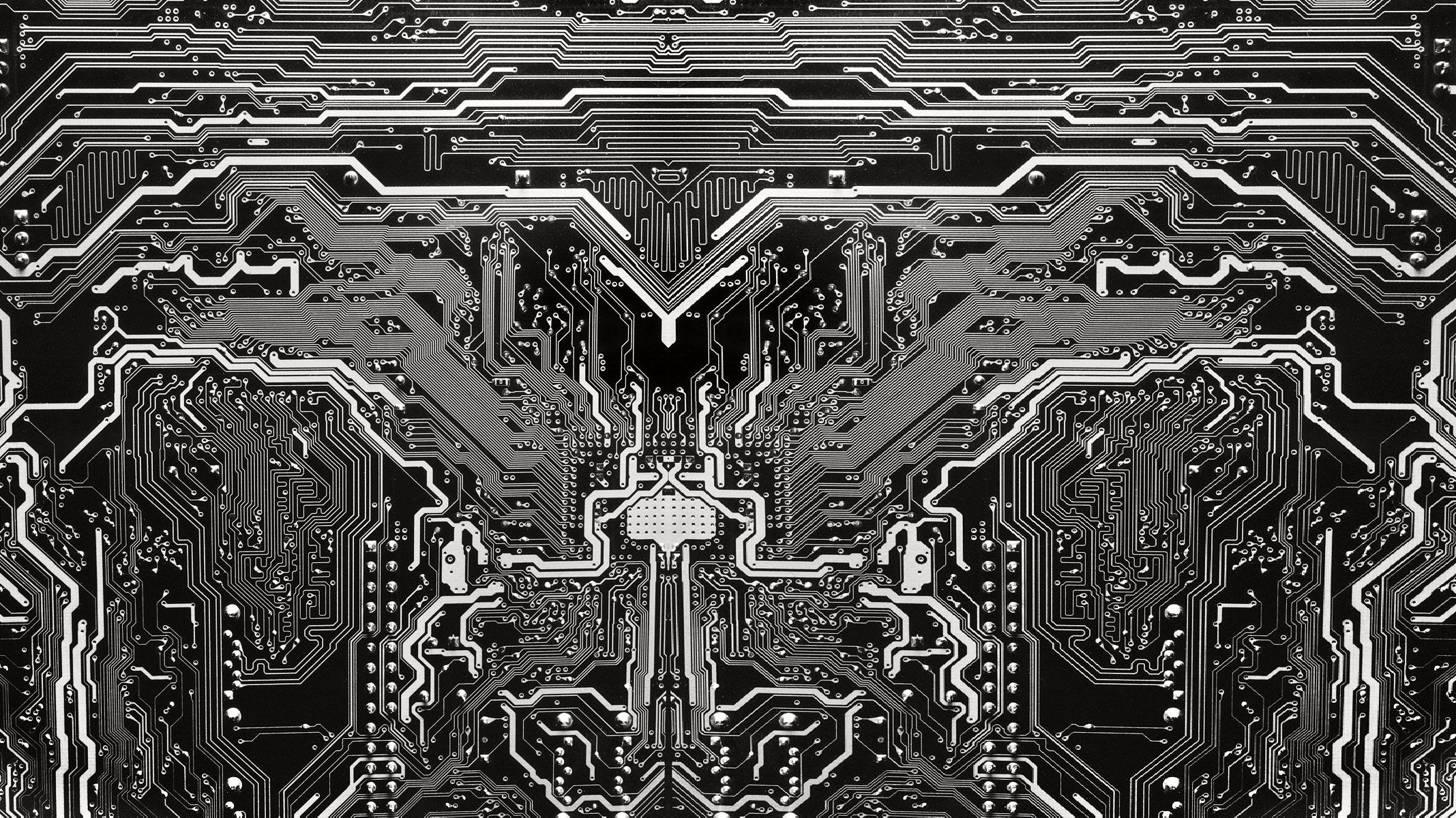 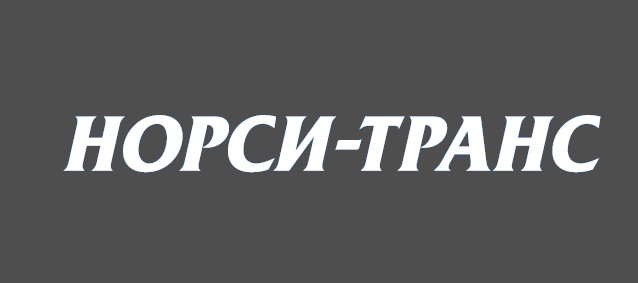 Российские серверы и системы  хранения данных  solutions@norsi-trans.ru